?
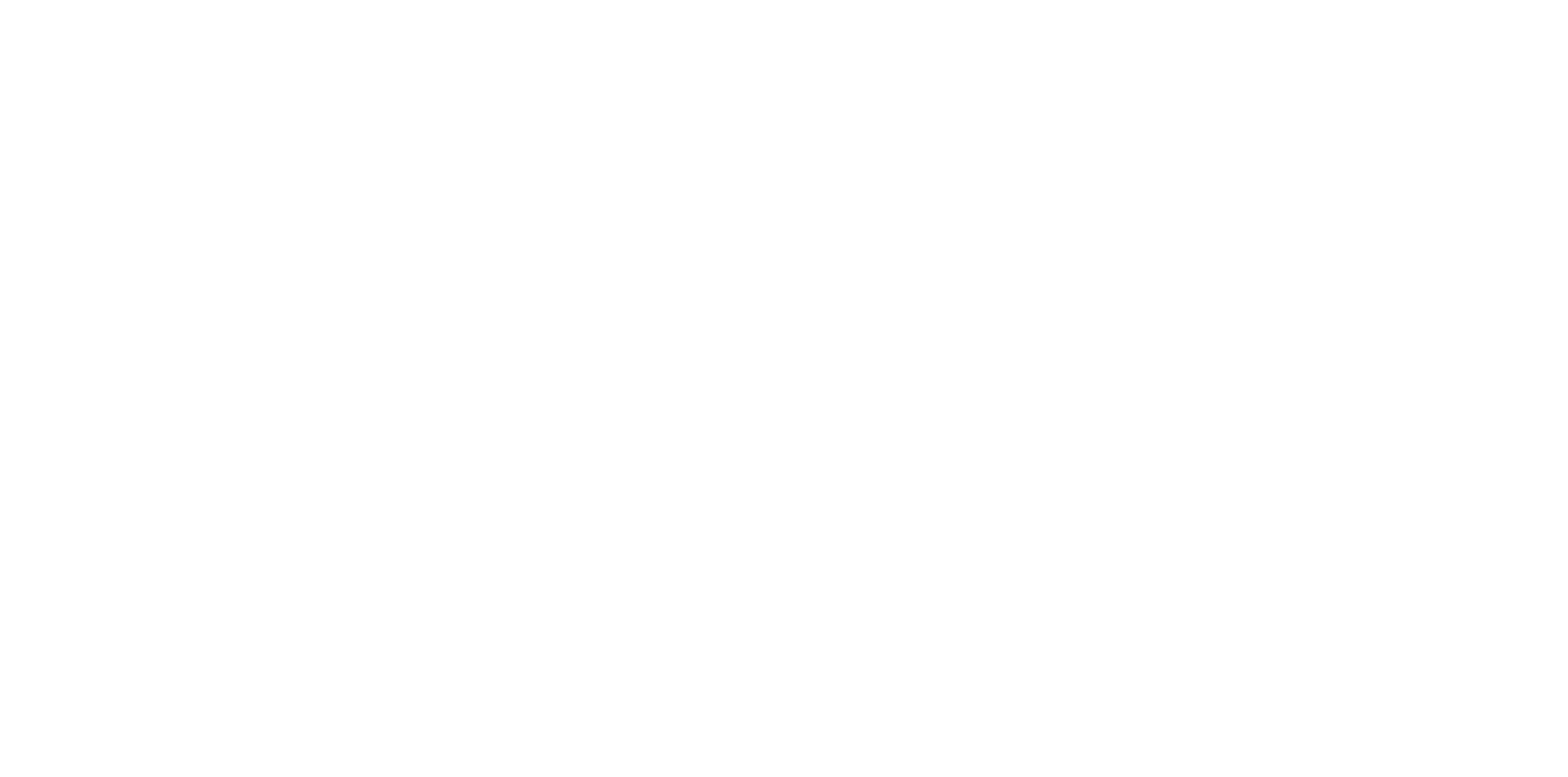 ?
?
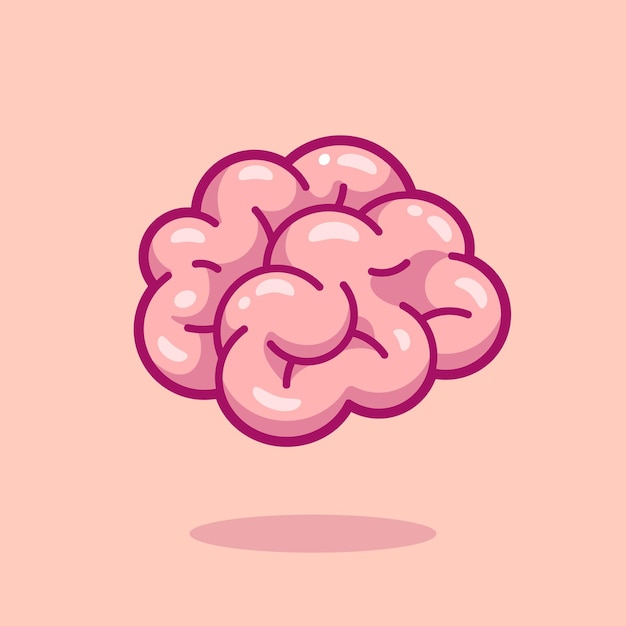 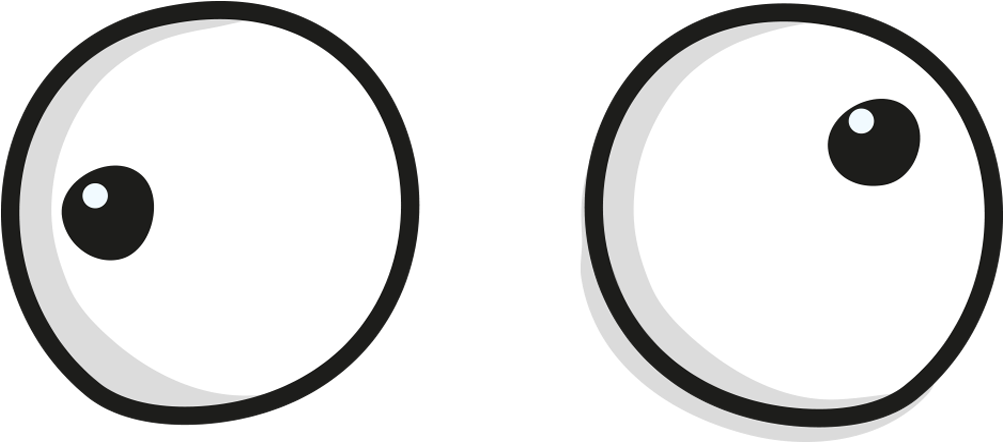 눈치
[Speaker Notes: Nunchi Game

maecheu-teachers-tools
This template is for educational, non-commercial purposes only. 

maecheu-teachers-tools.com]
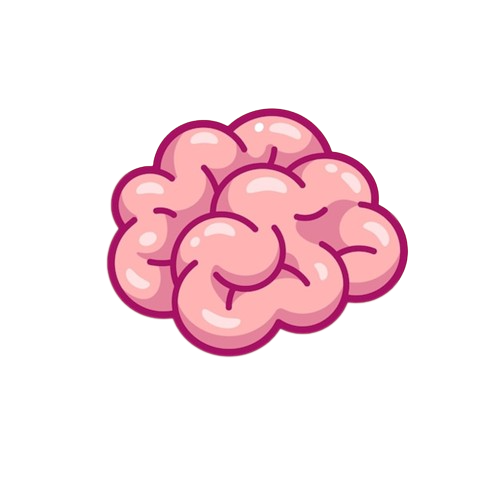 눈치
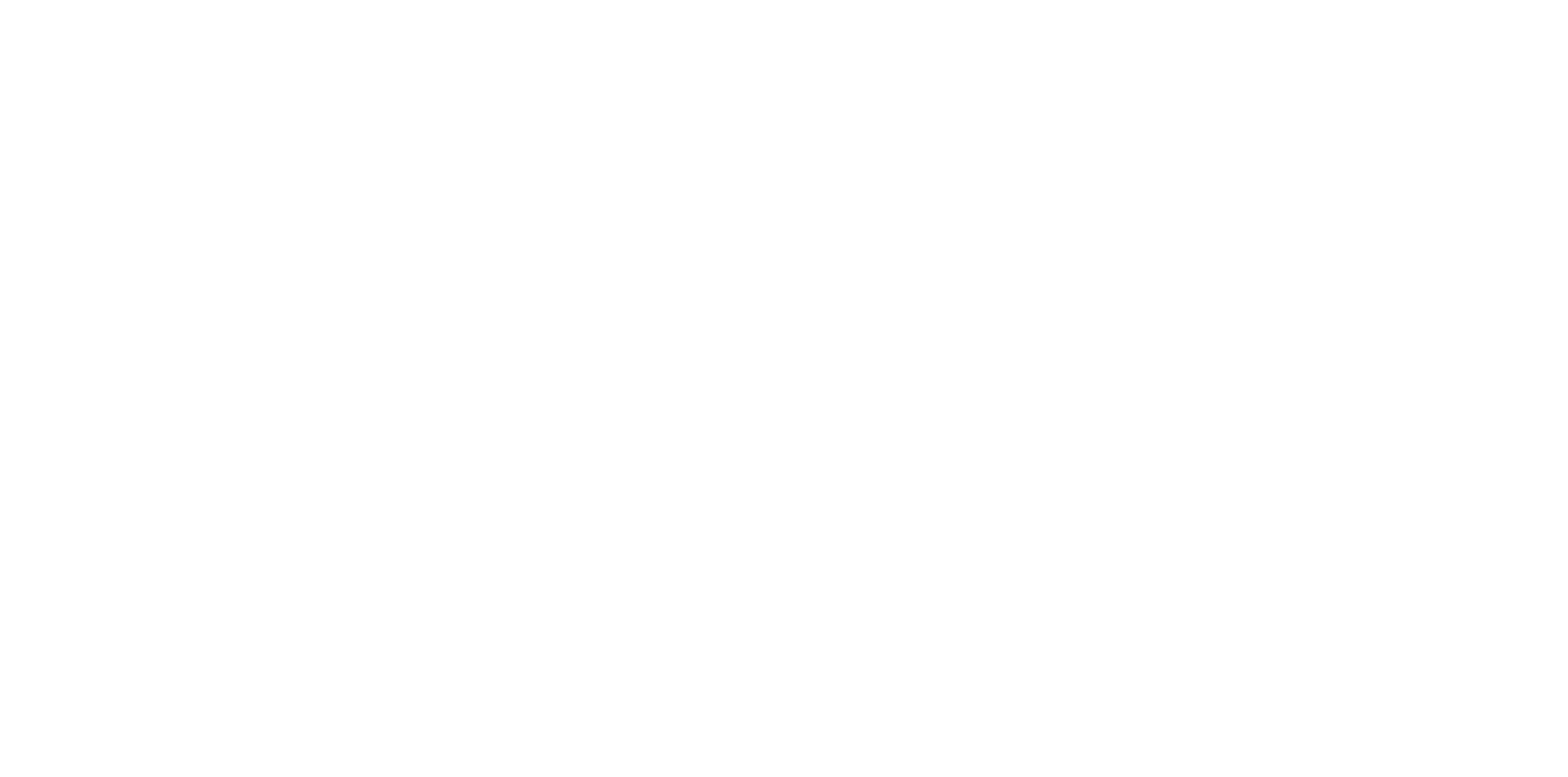 I will show you a list of words.
Read the words one at a time, in the order they appear.
[Speaker Notes: How To Play:

Presentation: Each round, display a series of words and select participants. (One student per word on the list.)
Taking Turns: Read the words aloud, one at a time, in the order they appear.
Avoid Collisions: If two players speak simultaneously, both must sit down and are out for the rest of the round.
Last Word Caution: The player who says the last word in the sequence is also out.
Narrowing Down: Continue rounds until only one player remains—the winner.
New Round, New Group: After each round, select a new group to play.


maecheu-teachers-tools
This template is for educational, non-commercial purposes only. 

maecheu-teachers-tools.com]
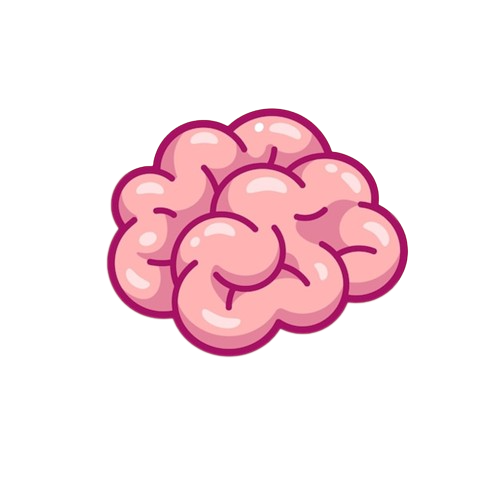 눈치
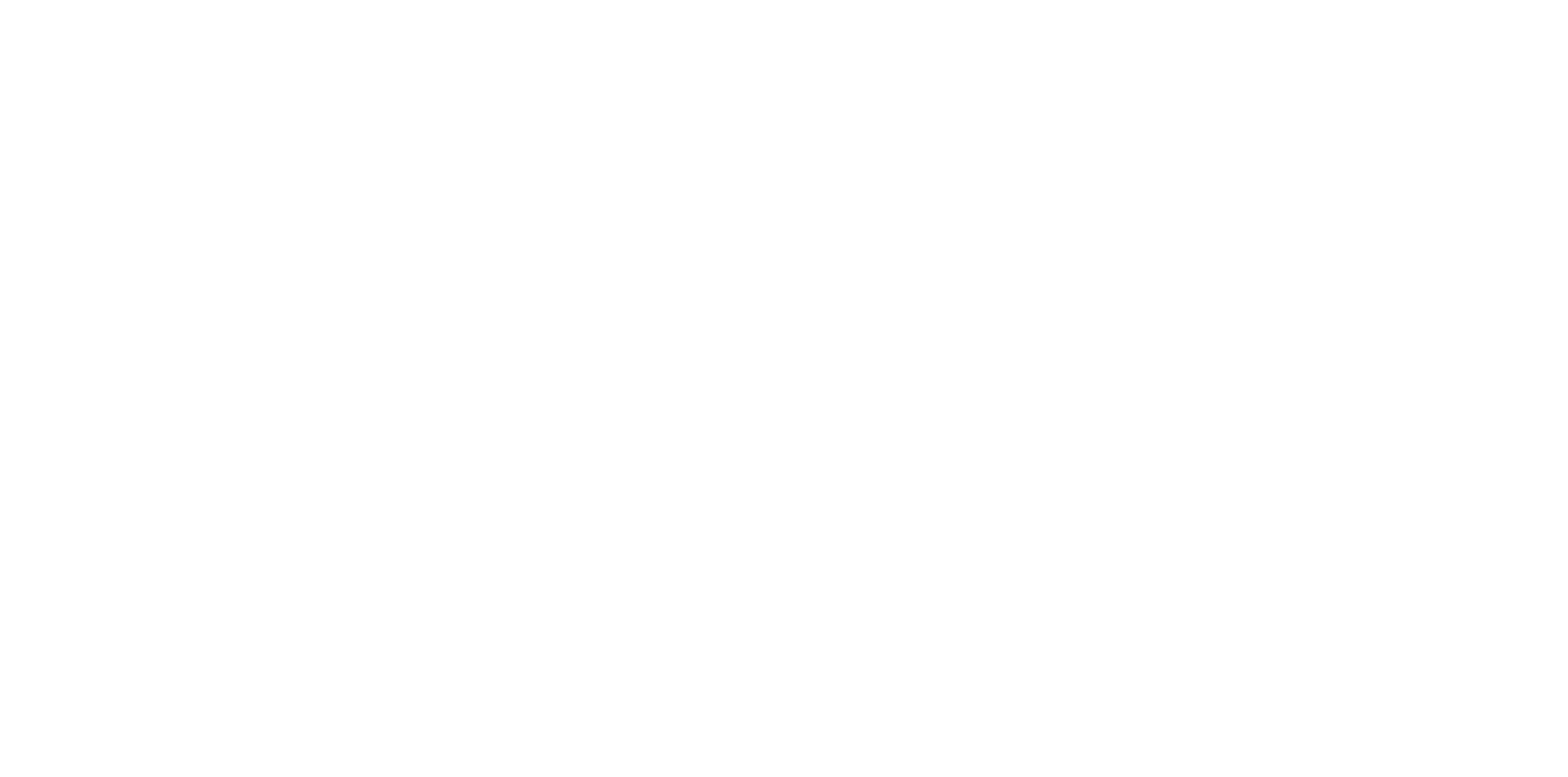 If two people say a word at the same time, they are both out.
[Speaker Notes: How To Play:

Presentation: Each round, display a series of words and select participants. (One student per word on the list.)
Taking Turns: Read the words aloud, one at a time, in the order they appear.
Avoid Collisions: If two players speak simultaneously, both must sit down and are out for the rest of the round.
Last Word Caution: The player who says the last word in the sequence is also out.
Narrowing Down: Continue rounds until only one player remains—the winner.
New Round, New Group: After each round, select a new group to play.


maecheu-teachers-tools
This template is for educational, non-commercial purposes only. 

maecheu-teachers-tools.com]
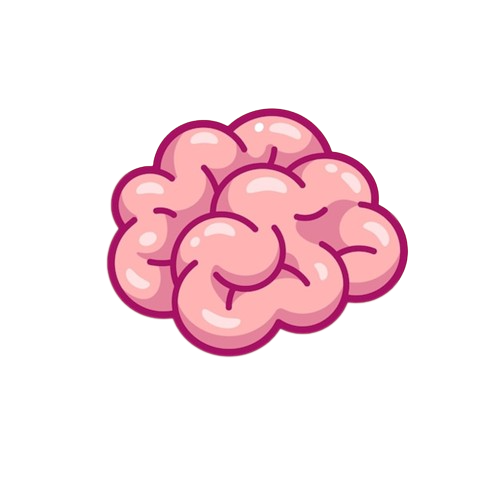 눈치
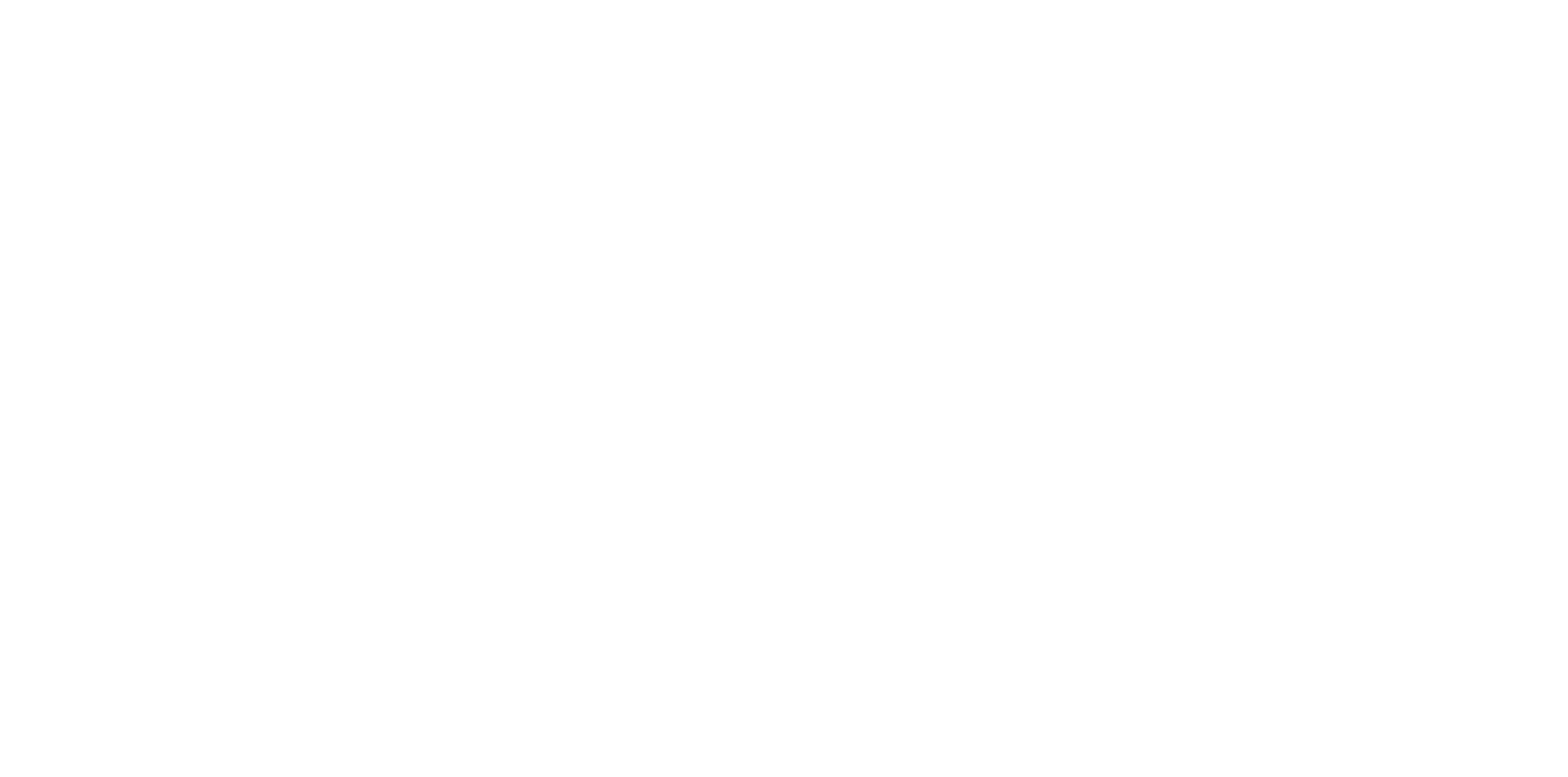 EXAMPLE:

A, B, C, D, E, F
C
B
C
A
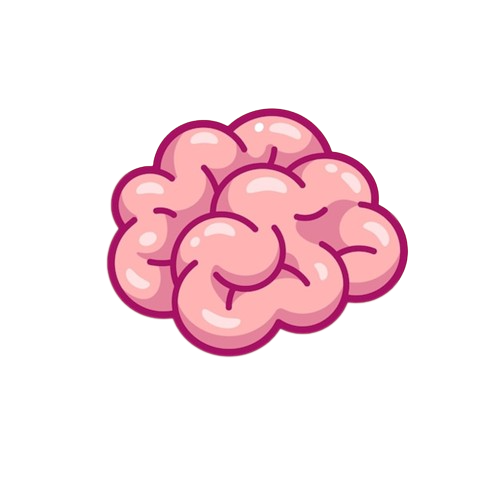 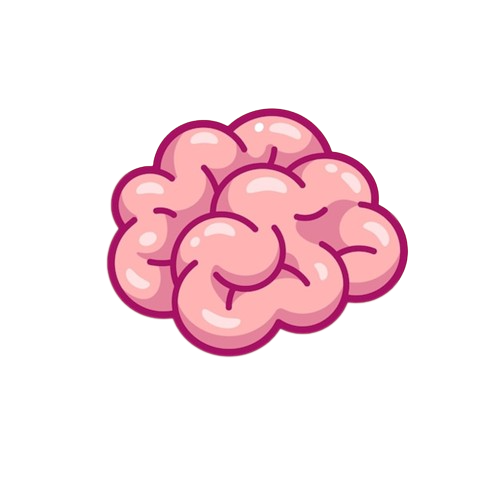 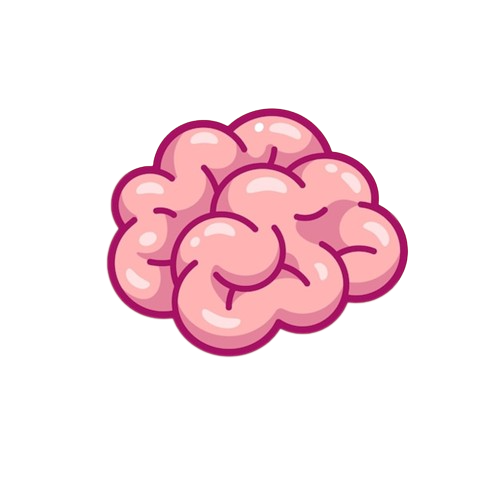 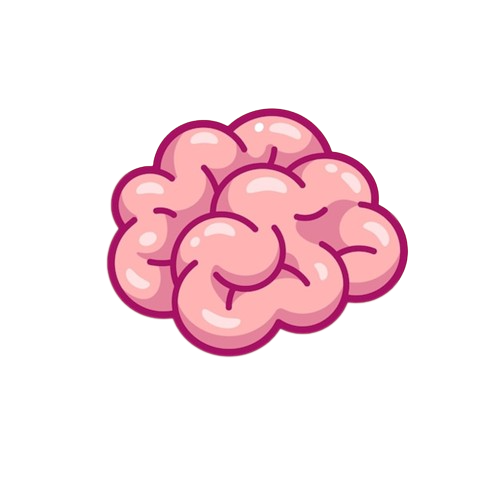 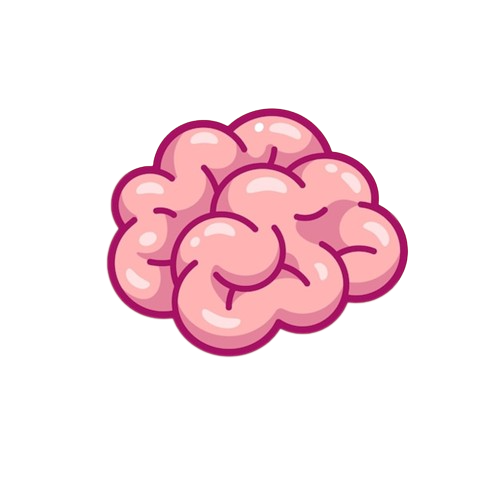 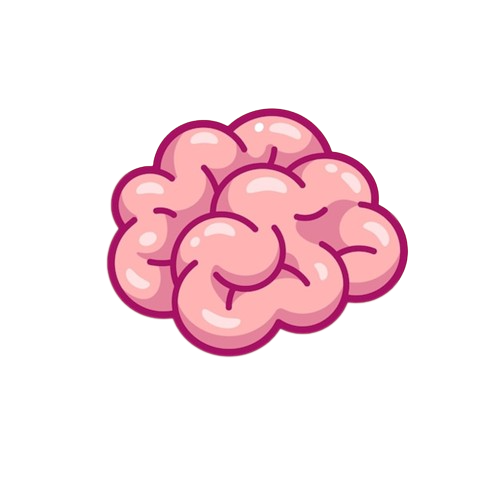 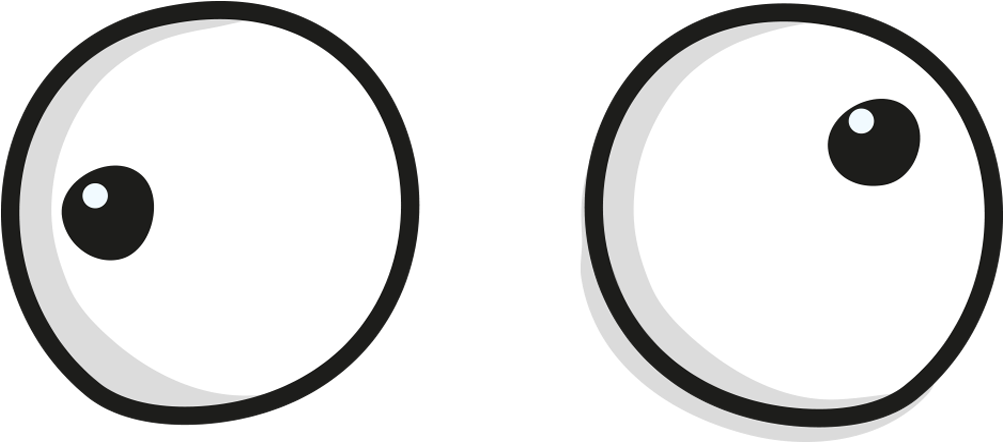 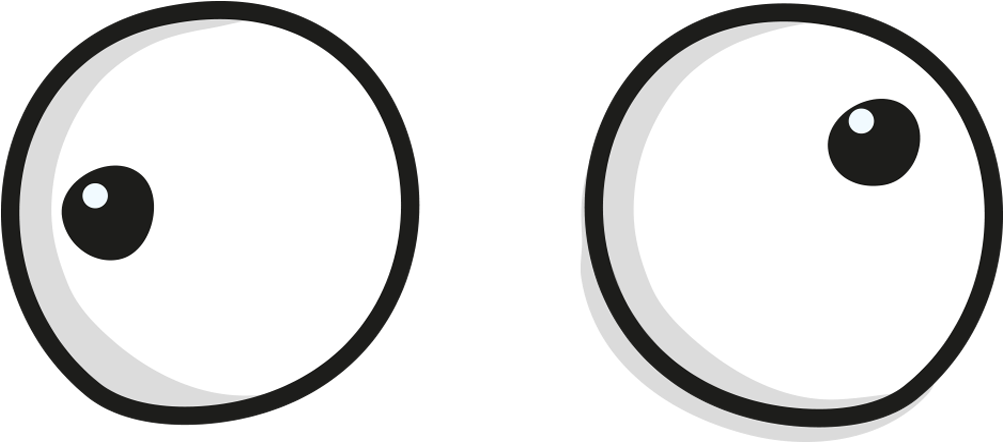 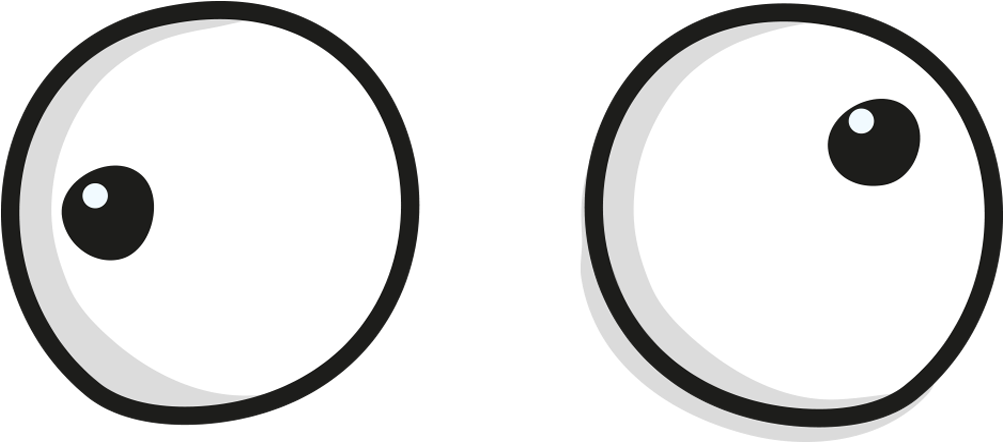 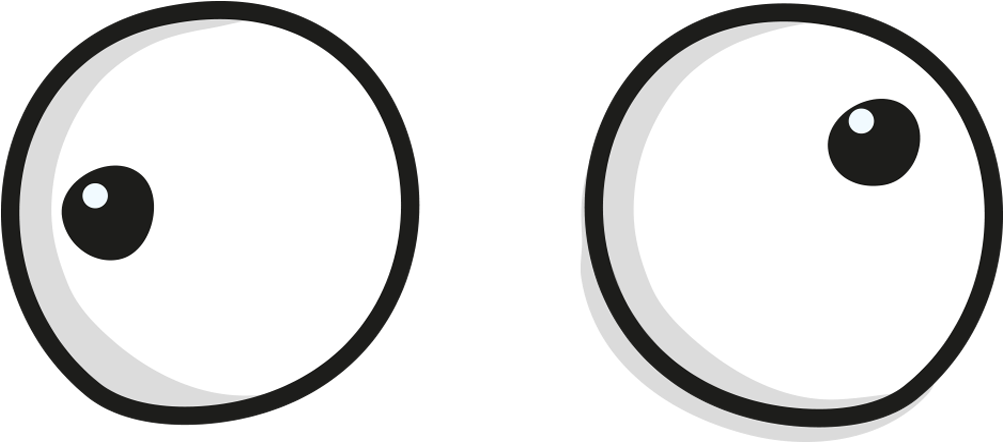 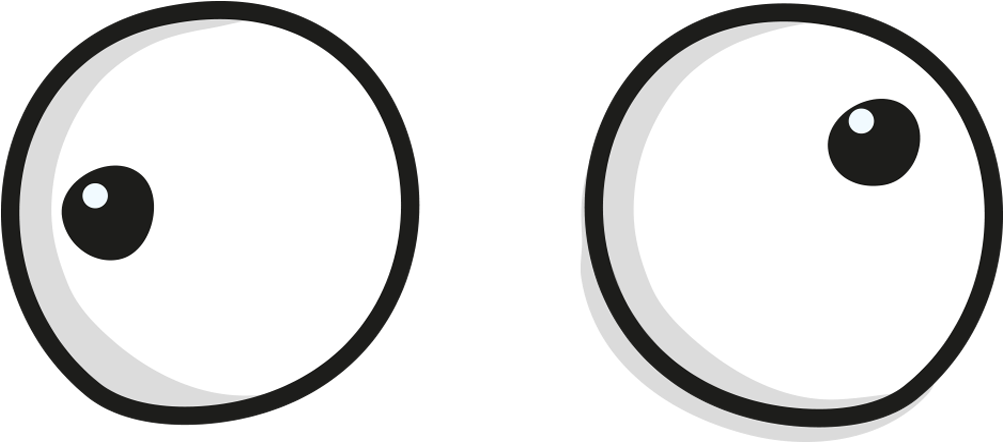 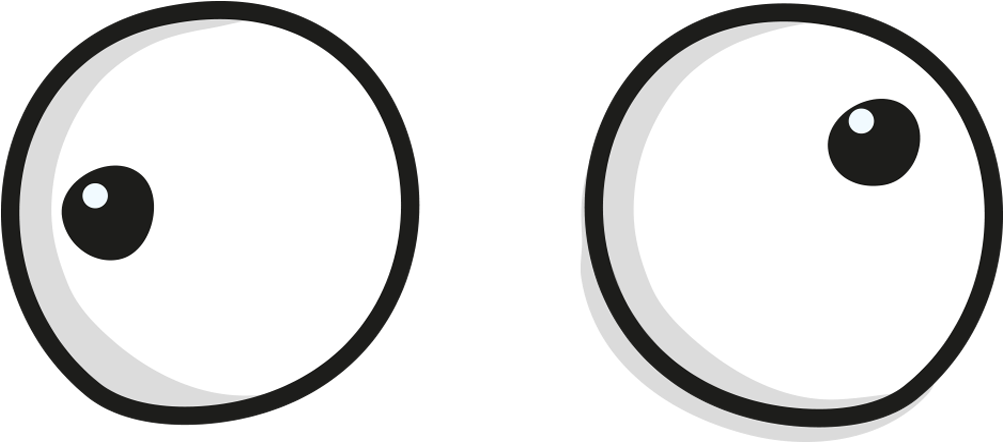 [Speaker Notes: How To Play:

Presentation: Each round, display a series of words and select participants. (One student per word on the list.)
Taking Turns: Read the words aloud, one at a time, in the order they appear.
Avoid Collisions: If two players speak simultaneously, both must sit down and are out for the rest of the round.
Last Word Caution: The player who says the last word in the sequence is also out.
Narrowing Down: Continue rounds until only one player remains—the winner.
New Round, New Group: After each round, select a new group to play.


maecheu-teachers-tools
This template is for educational, non-commercial purposes only. 

maecheu-teachers-tools.com]
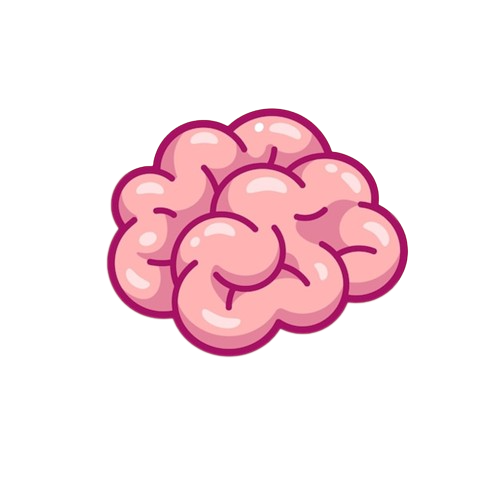 눈치
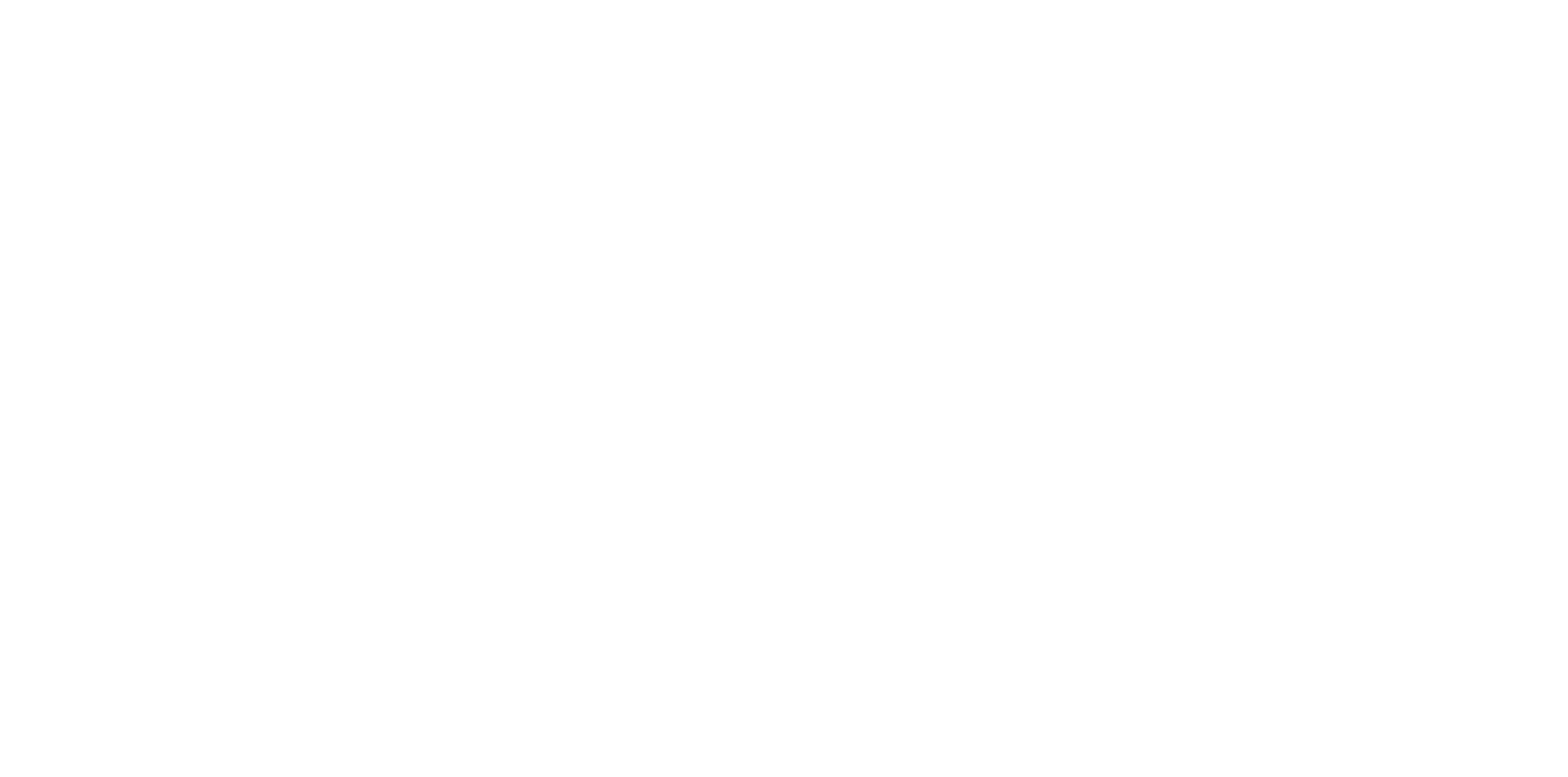 The person to say the last word is also out.
[Speaker Notes: How To Play:

Presentation: Each round, display a series of words and select participants. (One student per word on the list.)
Taking Turns: Read the words aloud, one at a time, in the order they appear.
Avoid Collisions: If two players speak simultaneously, both must sit down and are out for the rest of the round.
Last Word Caution: The player who says the last word in the sequence is also out.
Narrowing Down: Continue rounds until only one player remains—the winner.
New Round, New Group: After each round, select a new group to play.


maecheu-teachers-tools
This template is for educational, non-commercial purposes only. 

maecheu-teachers-tools.com]
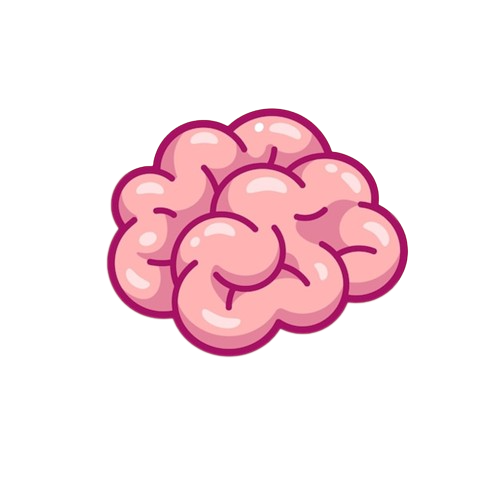 눈치
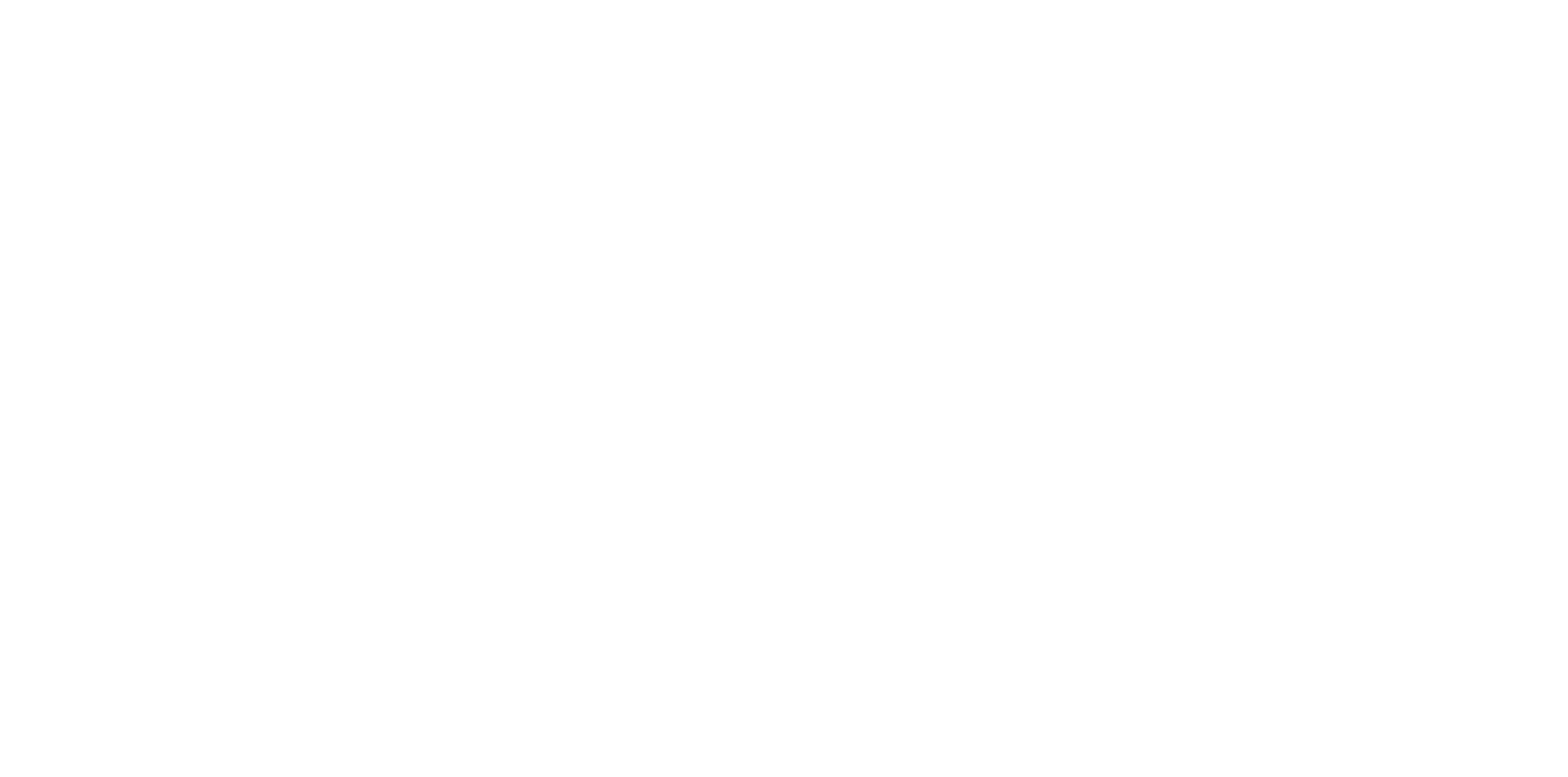 EXAMPLE:

A, B, C, D, E, F
D
A
F
E
C
B
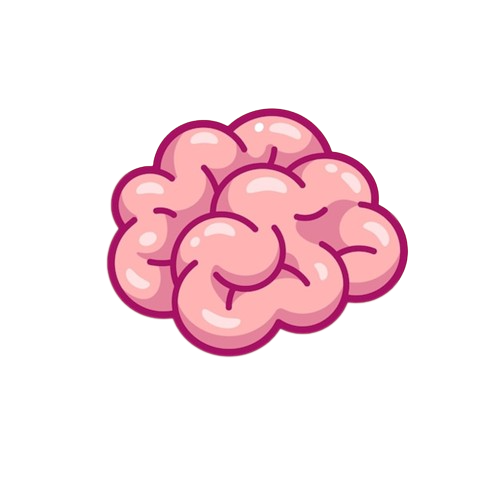 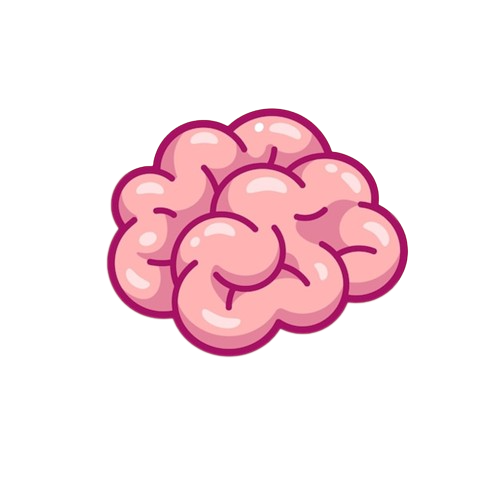 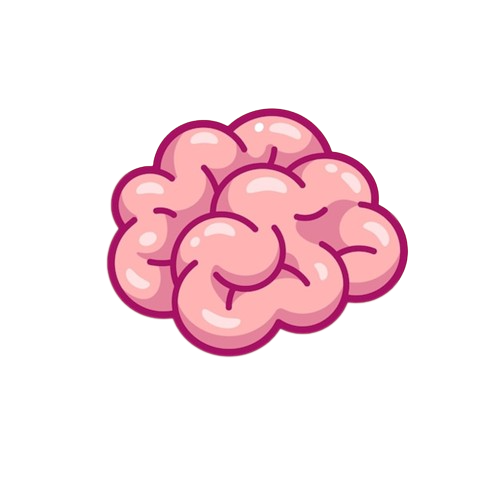 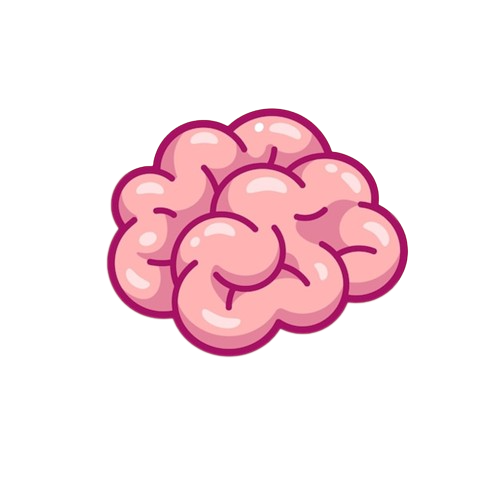 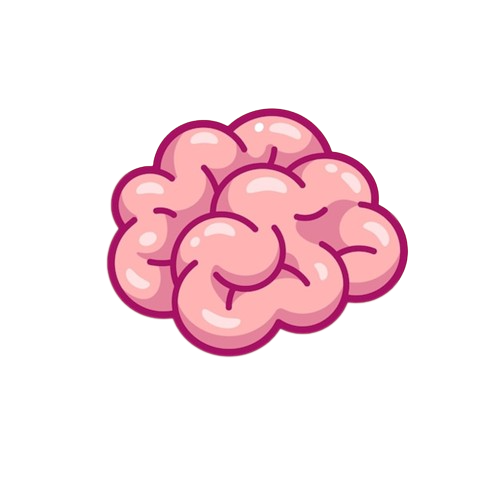 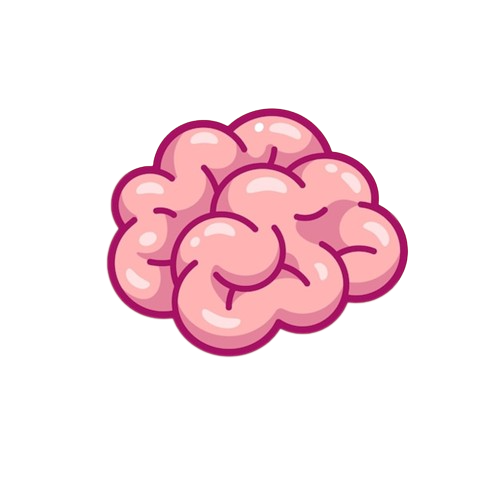 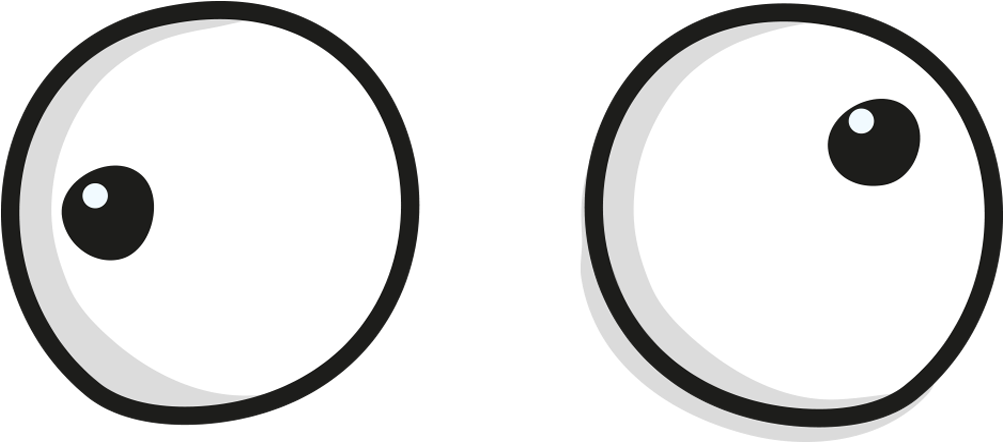 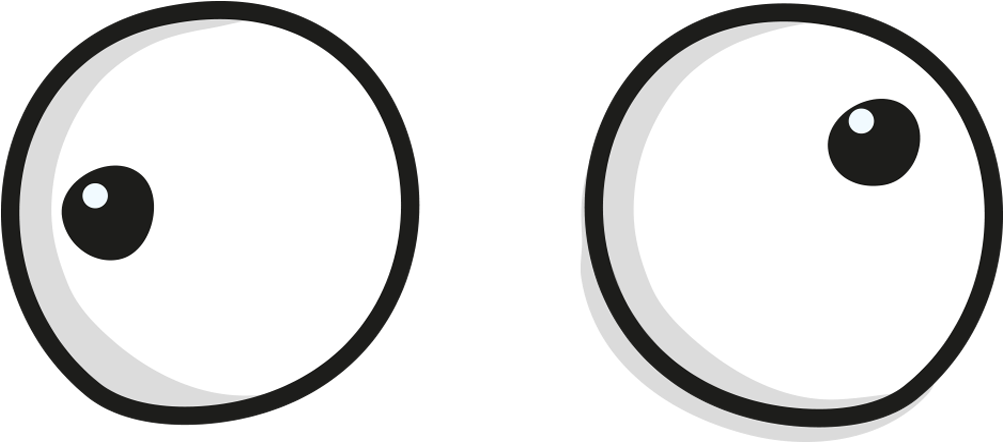 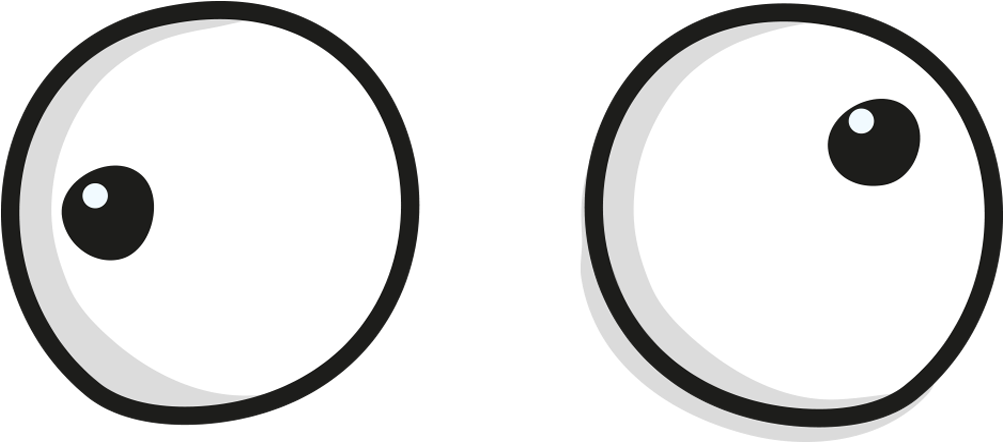 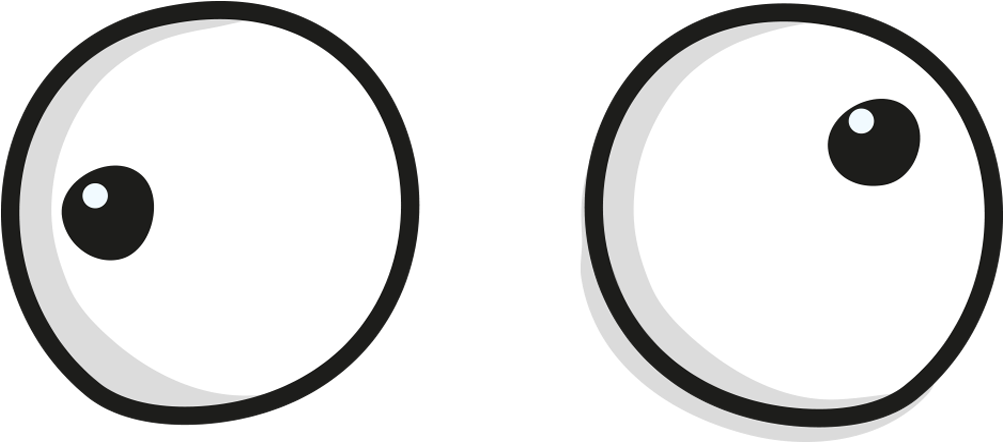 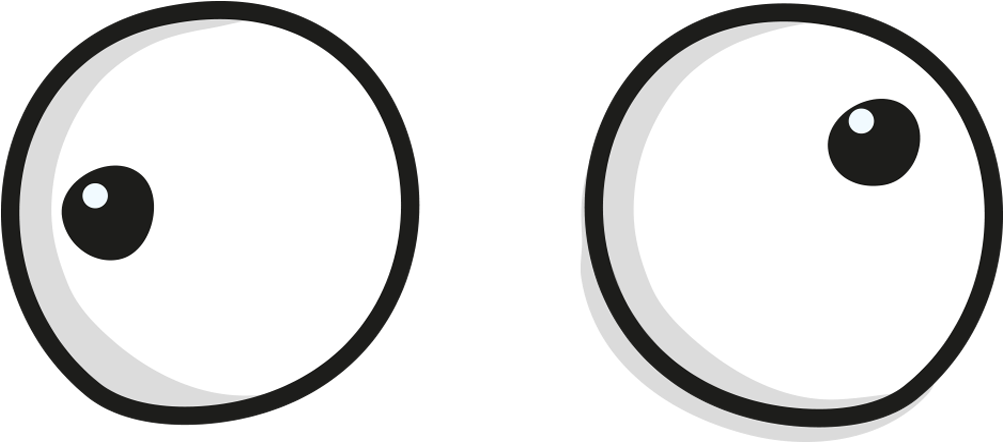 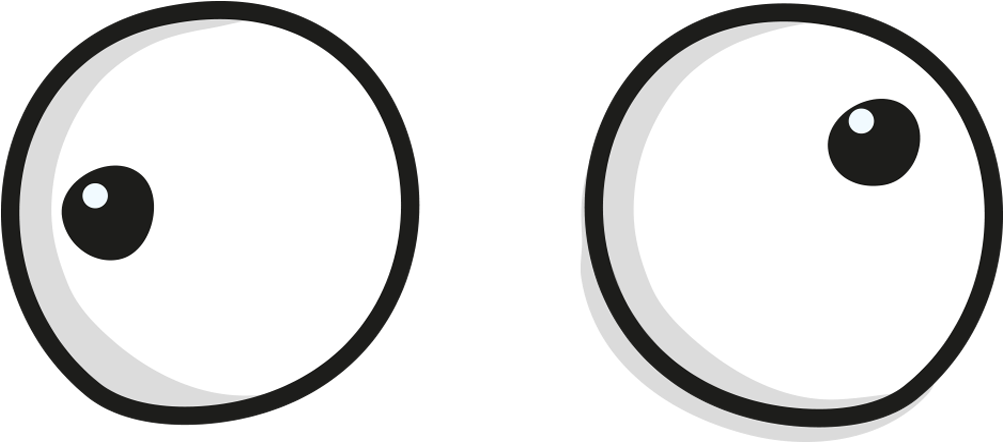 [Speaker Notes: How To Play:

Presentation: Each round, display a series of words and select participants. (One student per word on the list.)
Taking Turns: Read the words aloud, one at a time, in the order they appear.
Avoid Collisions: If two players speak simultaneously, both must sit down and are out for the rest of the round.
Last Word Caution: The player who says the last word in the sequence is also out.
Narrowing Down: Continue rounds until only one player remains—the winner.
New Round, New Group: After each round, select a new group to play.


maecheu-teachers-tools
This template is for educational, non-commercial purposes only. 

maecheu-teachers-tools.com]
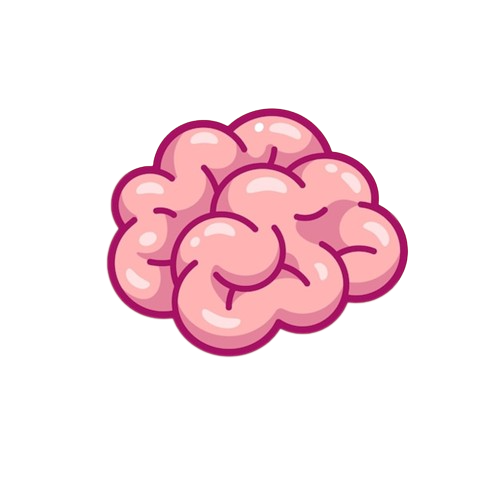 눈치
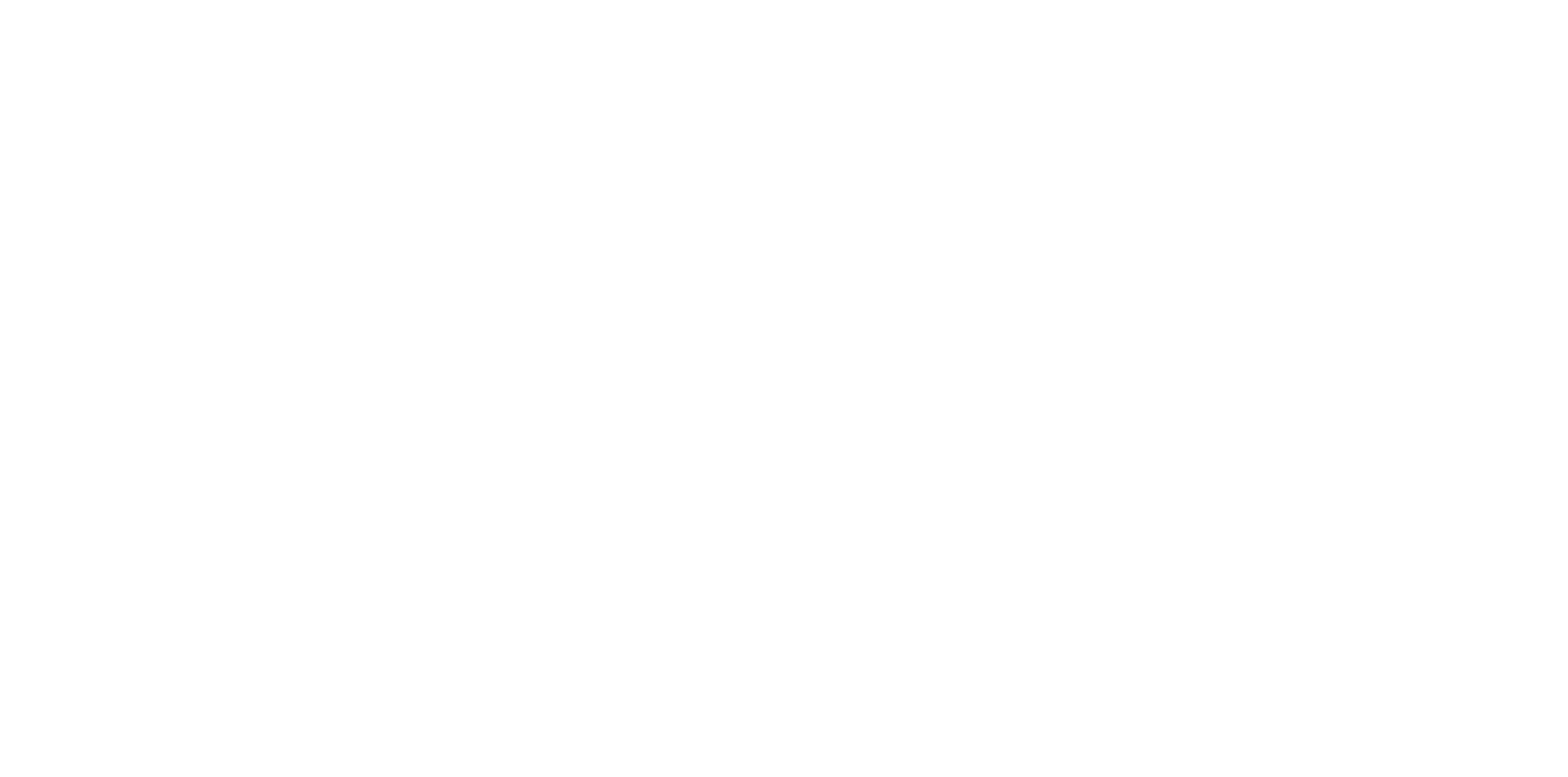 This will repeat until there is only one winner.
Then, a new group will play.
[Speaker Notes: How To Play:

Presentation: Each round, display a series of words and select participants. (One student per word on the list.)
Taking Turns: Read the words aloud, one at a time, in the order they appear.
Avoid Collisions: If two players speak simultaneously, both must sit down and are out for the rest of the round.
Last Word Caution: The player who says the last word in the sequence is also out.
Narrowing Down: Continue rounds until only one player remains—the winner.
New Round, New Group: After each round, select a new group to play.


maecheu-teachers-tools
This template is for educational, non-commercial purposes only. 

maecheu-teachers-tools.com]
?
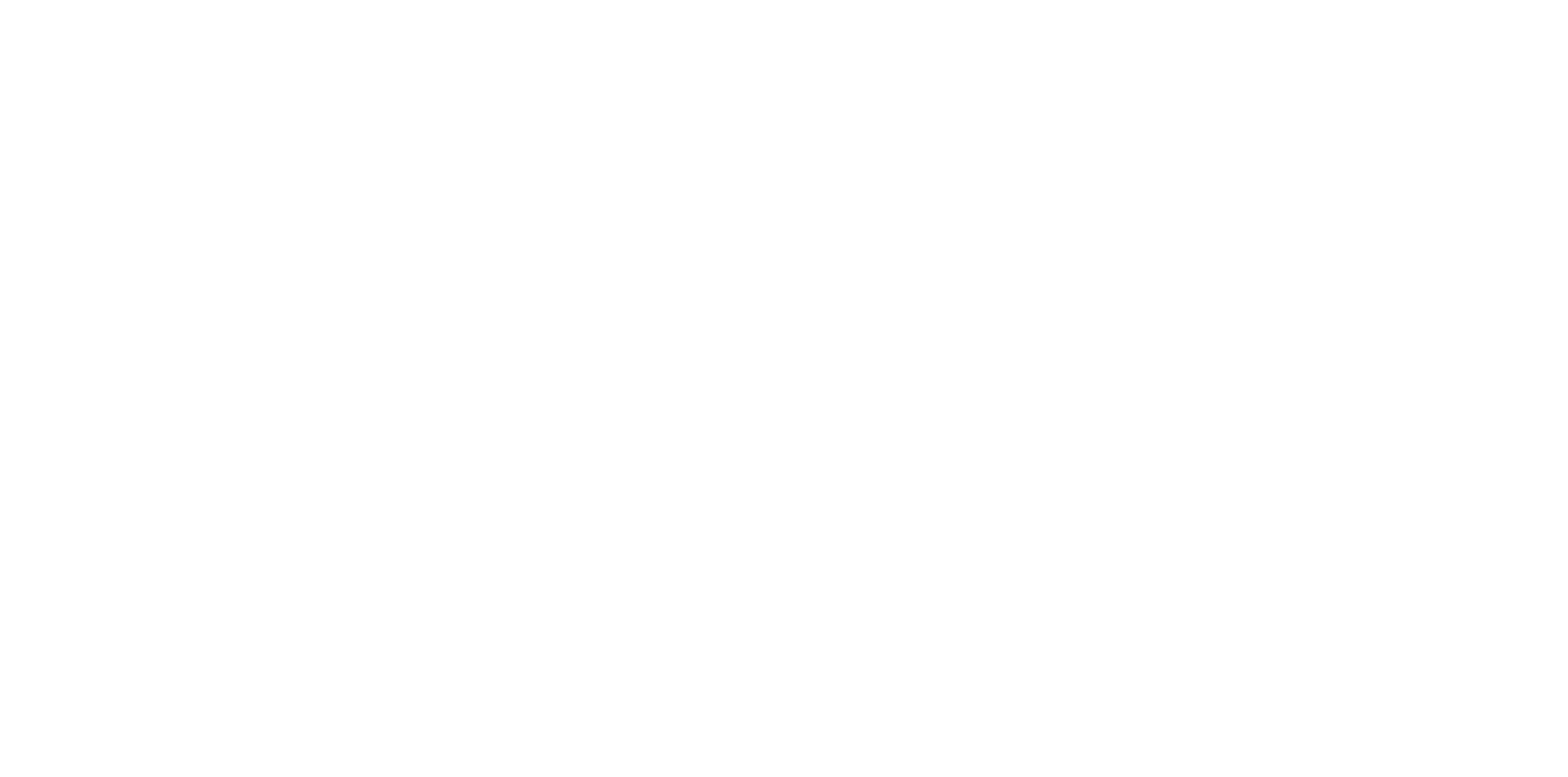 ?
?
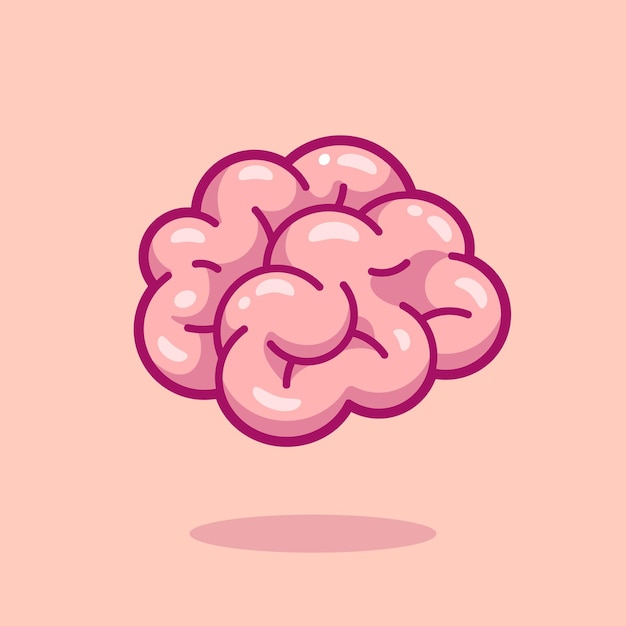 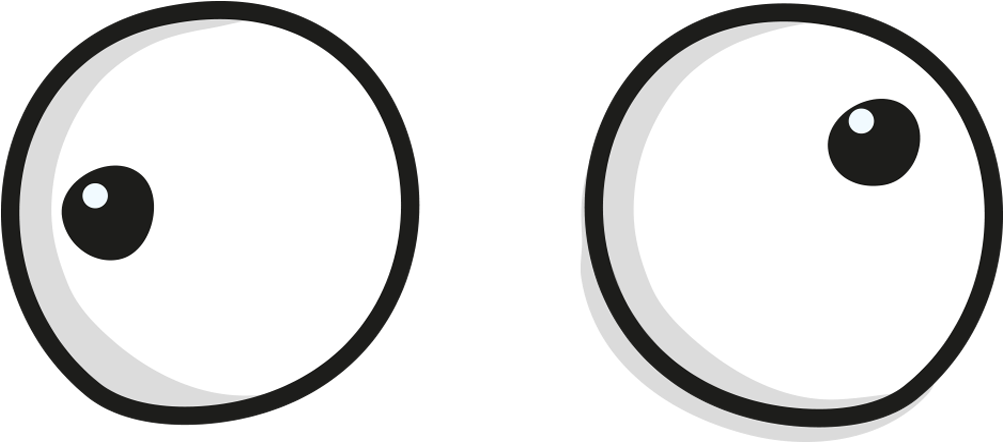 Ready
[Speaker Notes: maecheu-teachers-tools
This template is for educational, non-commercial purposes only. 

maecheu-teachers-tools.com]
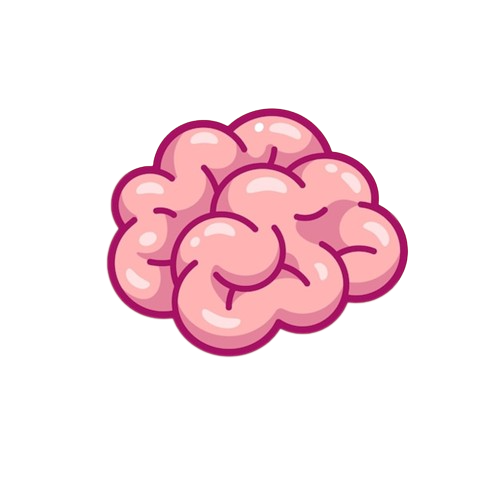 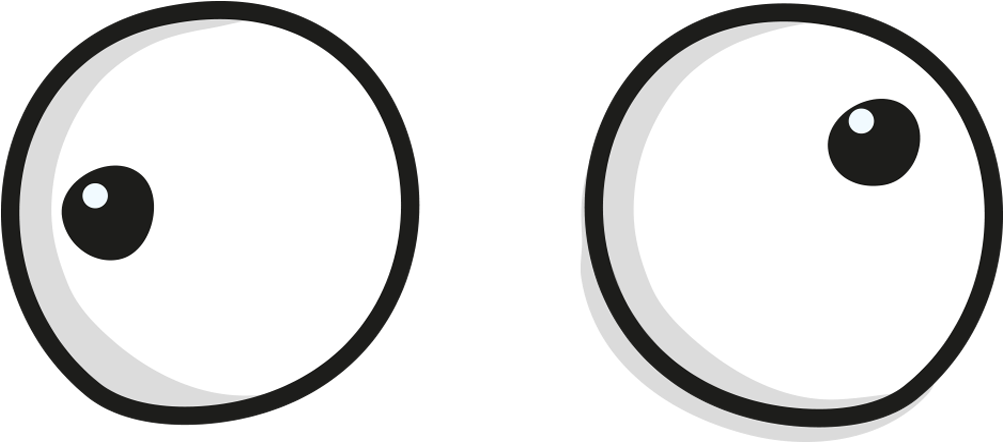 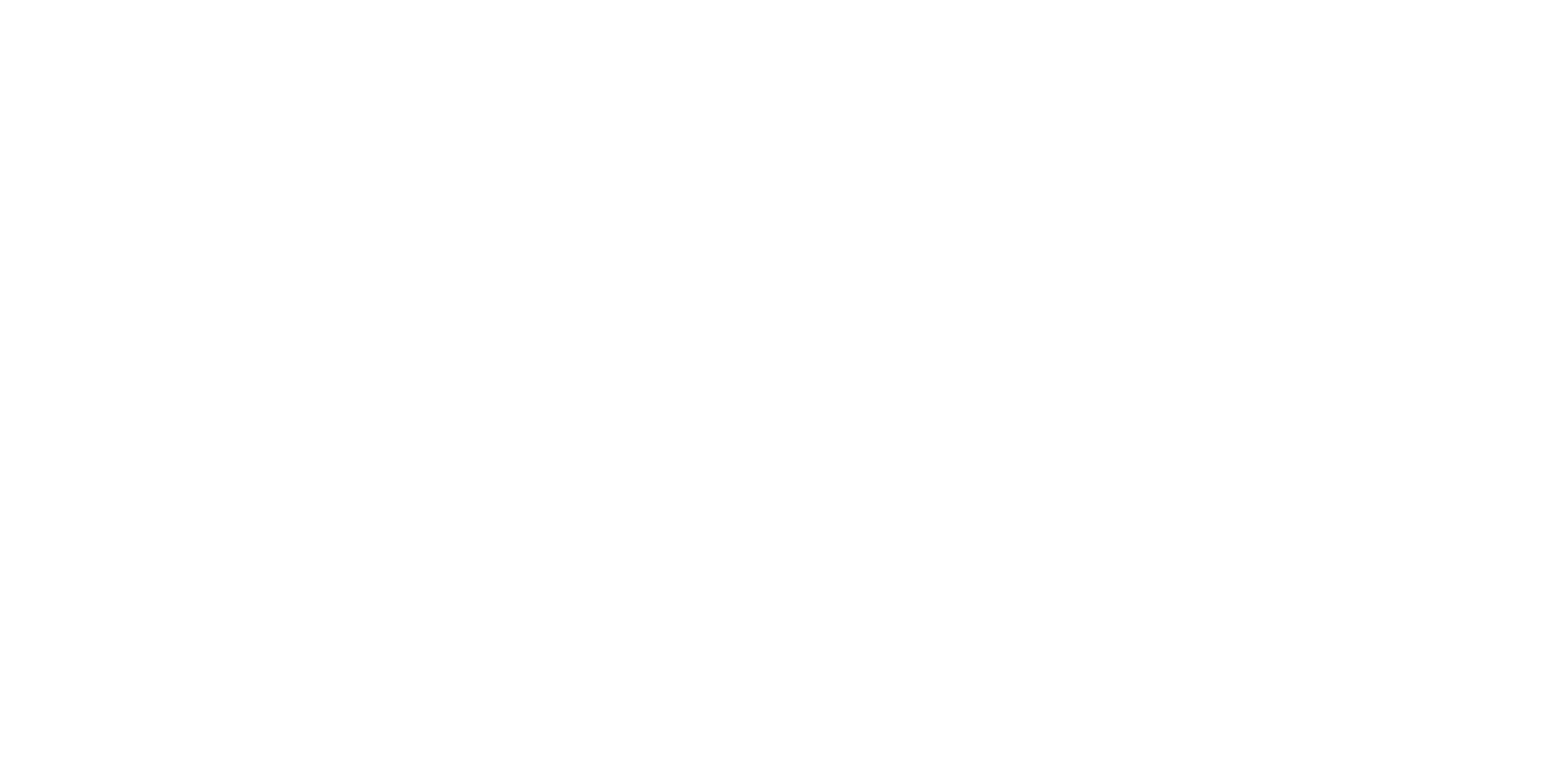 1. Text goes here.
2. Text goes here.
3. Text goes here.
4. Text goes here.
5. Text goes here.
6. Text goes here.
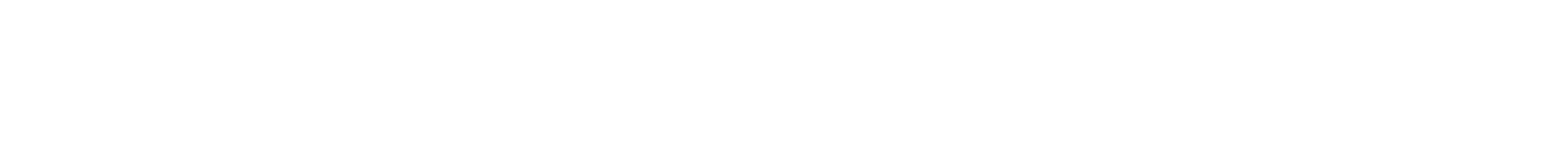 [Speaker Notes: maecheu-teachers-tools
This template is for educational, non-commercial purposes only. 

maecheu-teachers-tools.com]
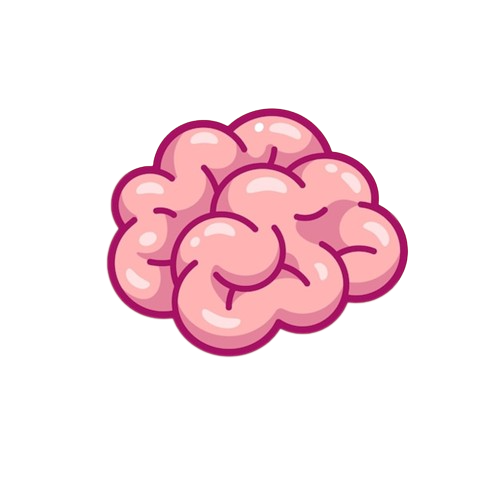 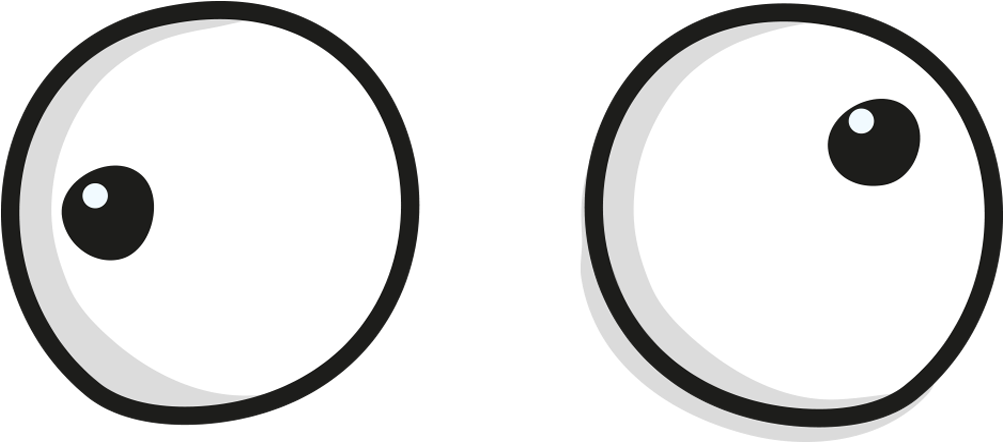 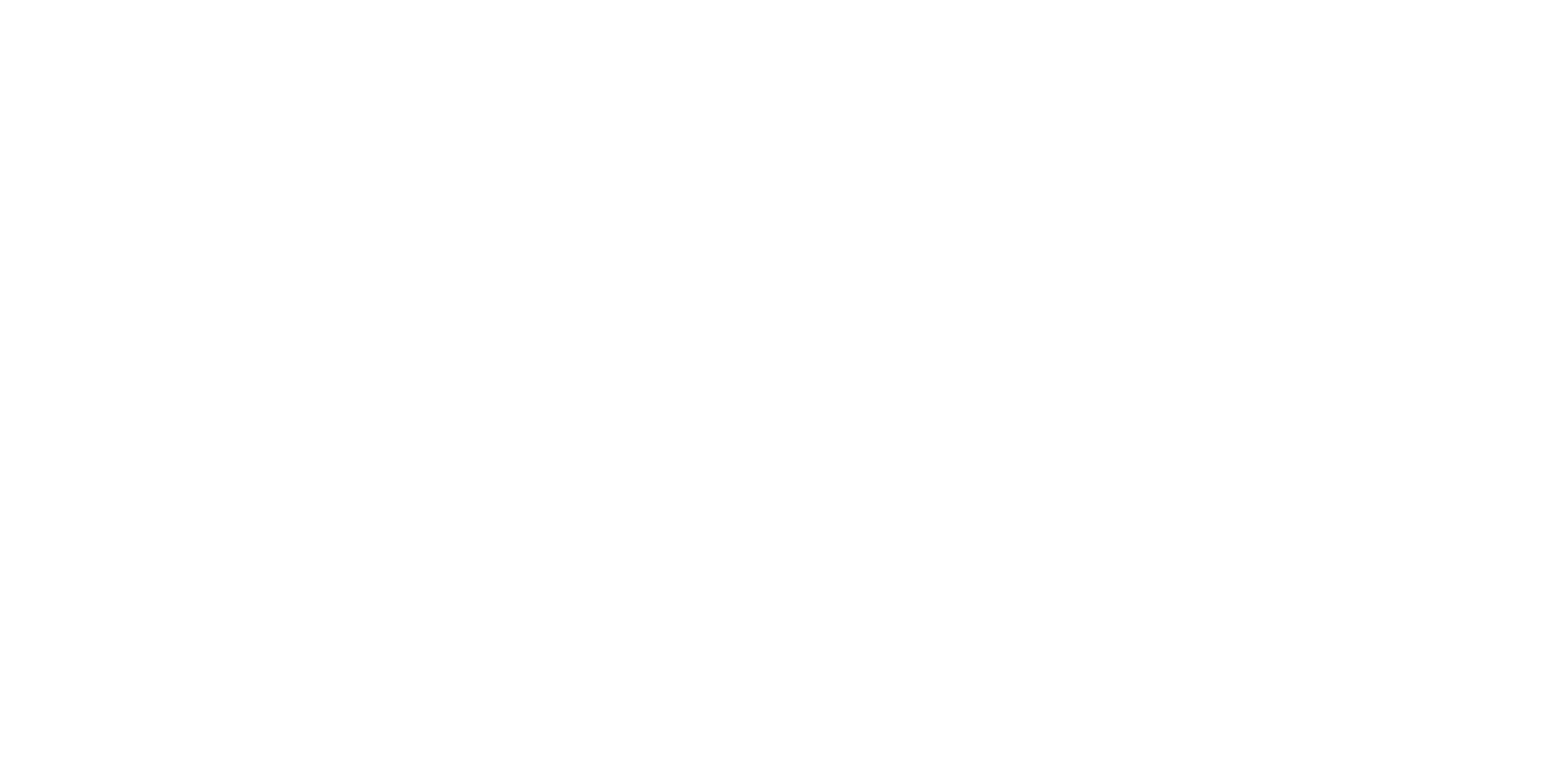 1. Text goes here.
2. Text goes here.
3. Text goes here.
4. Text goes here.
5. Text goes here.
6. Text goes here.
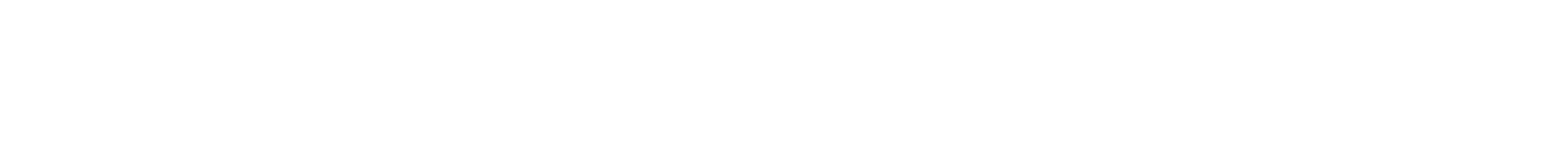 [Speaker Notes: maecheu-teachers-tools
This template is for educational, non-commercial purposes only. 

maecheu-teachers-tools.com]
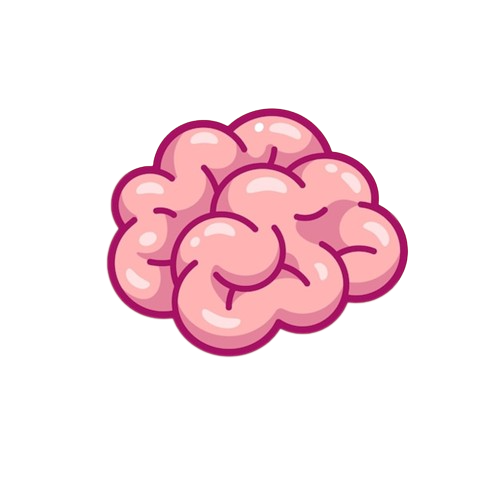 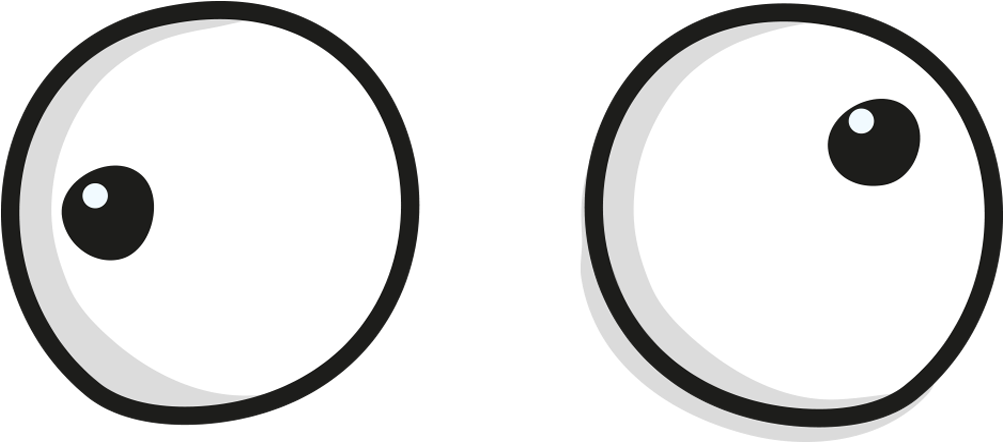 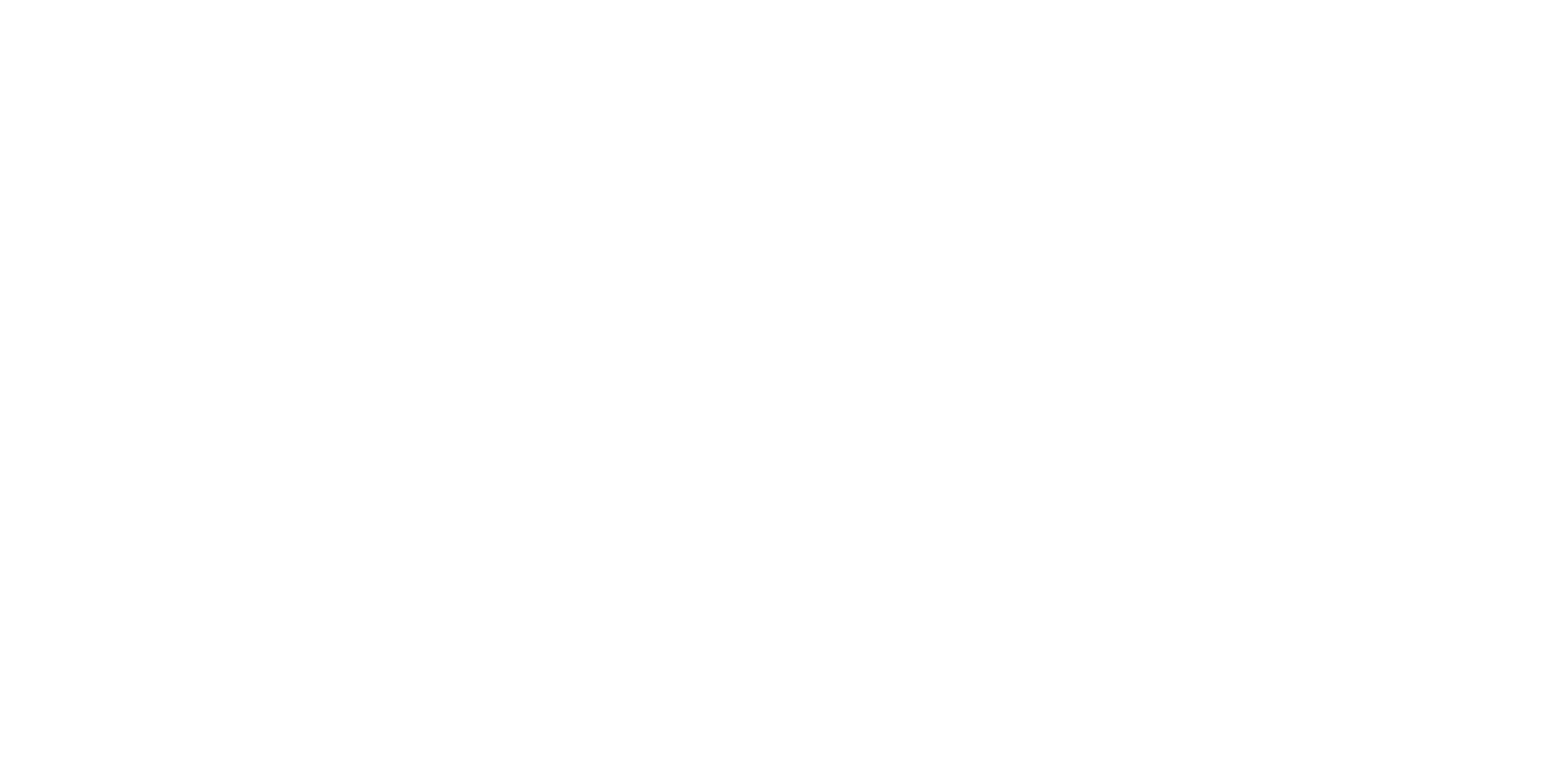 1. Text goes here.
2. Text goes here.
3. Text goes here.
4. Text goes here.
5. Text goes here.
6. Text goes here.
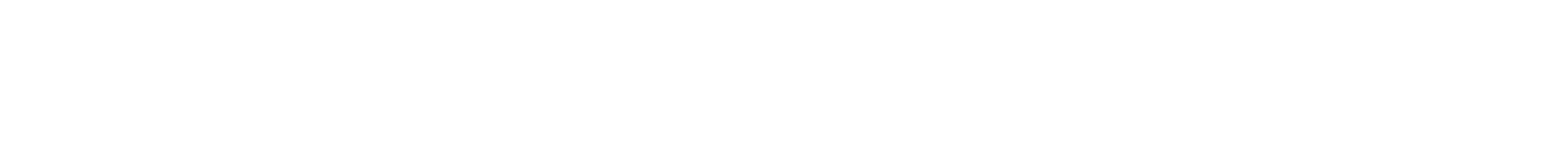 [Speaker Notes: maecheu-teachers-tools
This template is for educational, non-commercial purposes only. 

maecheu-teachers-tools.com]
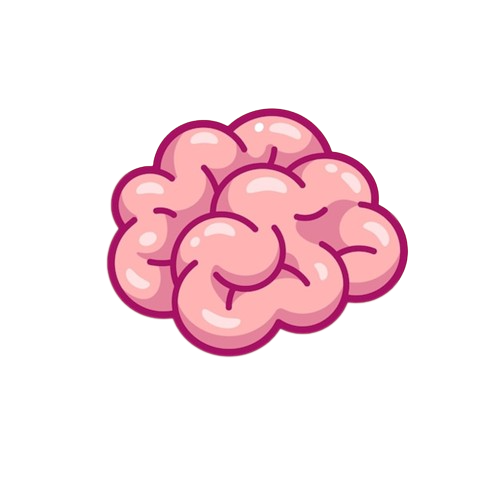 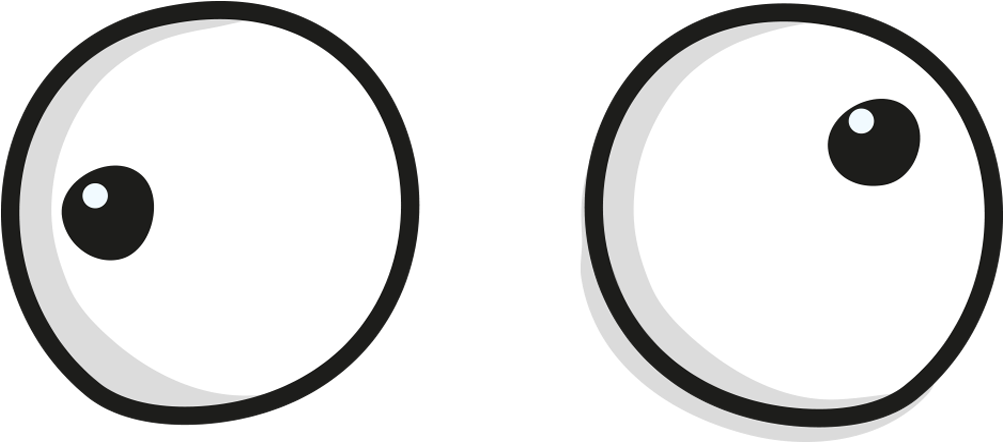 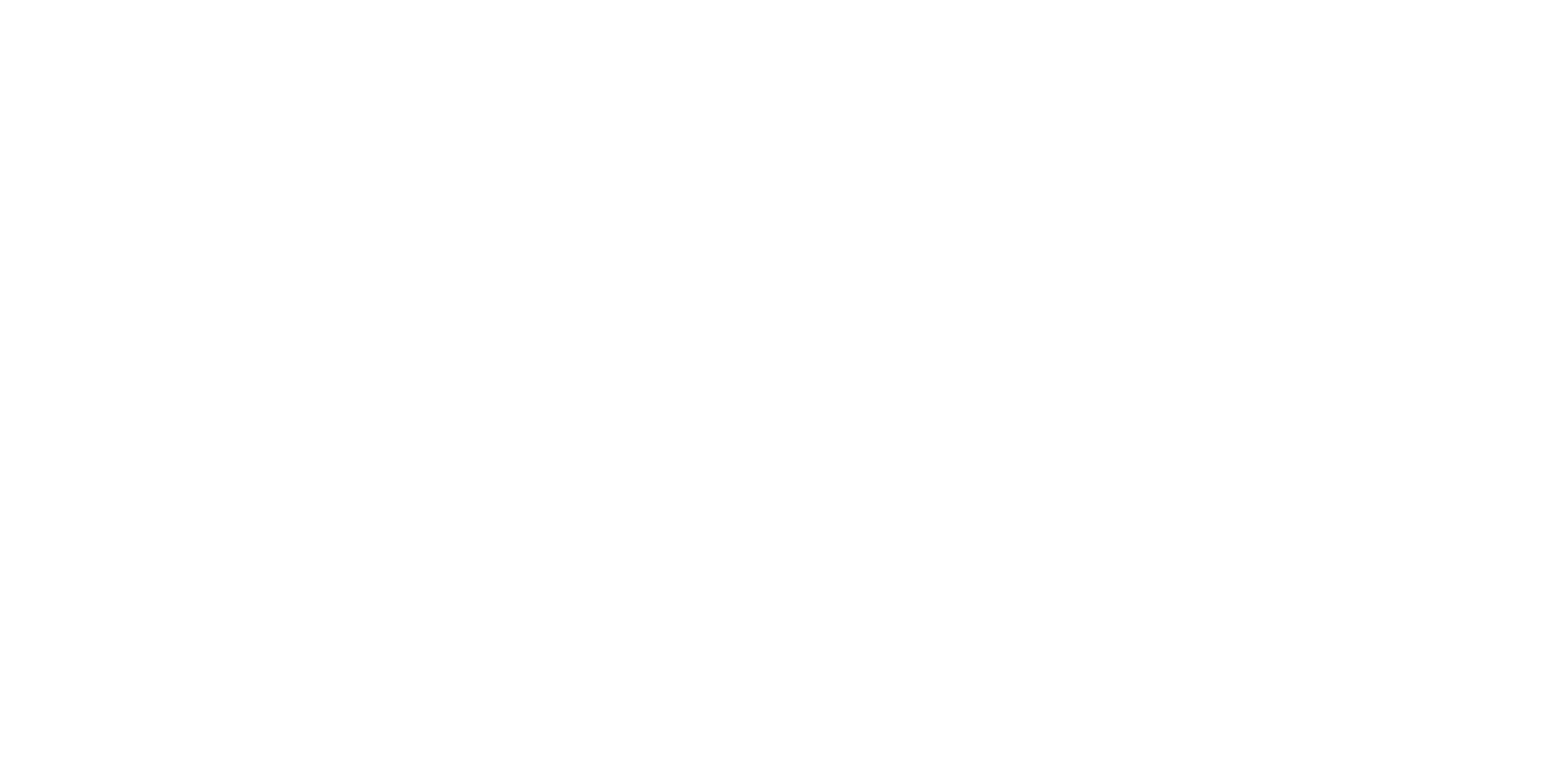 1. Text goes here.
2. Text goes here.
3. Text goes here.
4. Text goes here.
5. Text goes here.
6. Text goes here.
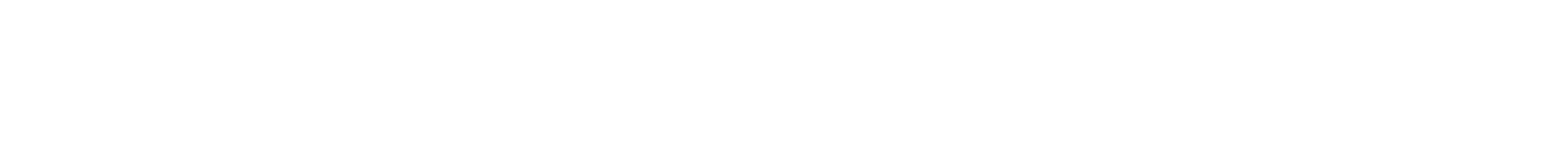 [Speaker Notes: maecheu-teachers-tools
This template is for educational, non-commercial purposes only. 

maecheu-teachers-tools.com]
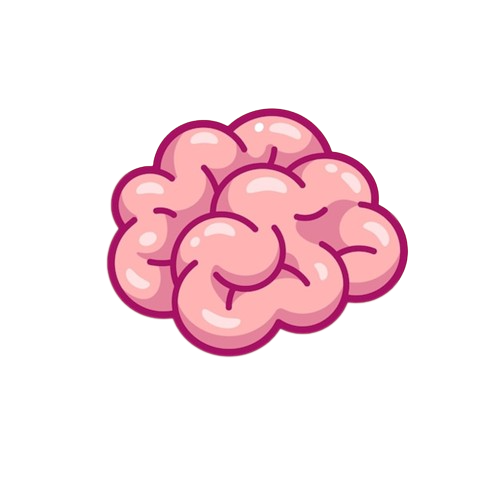 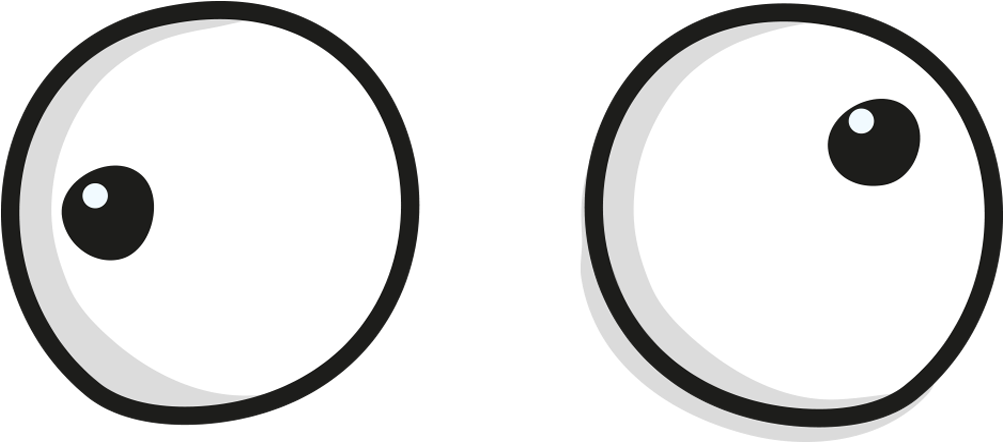 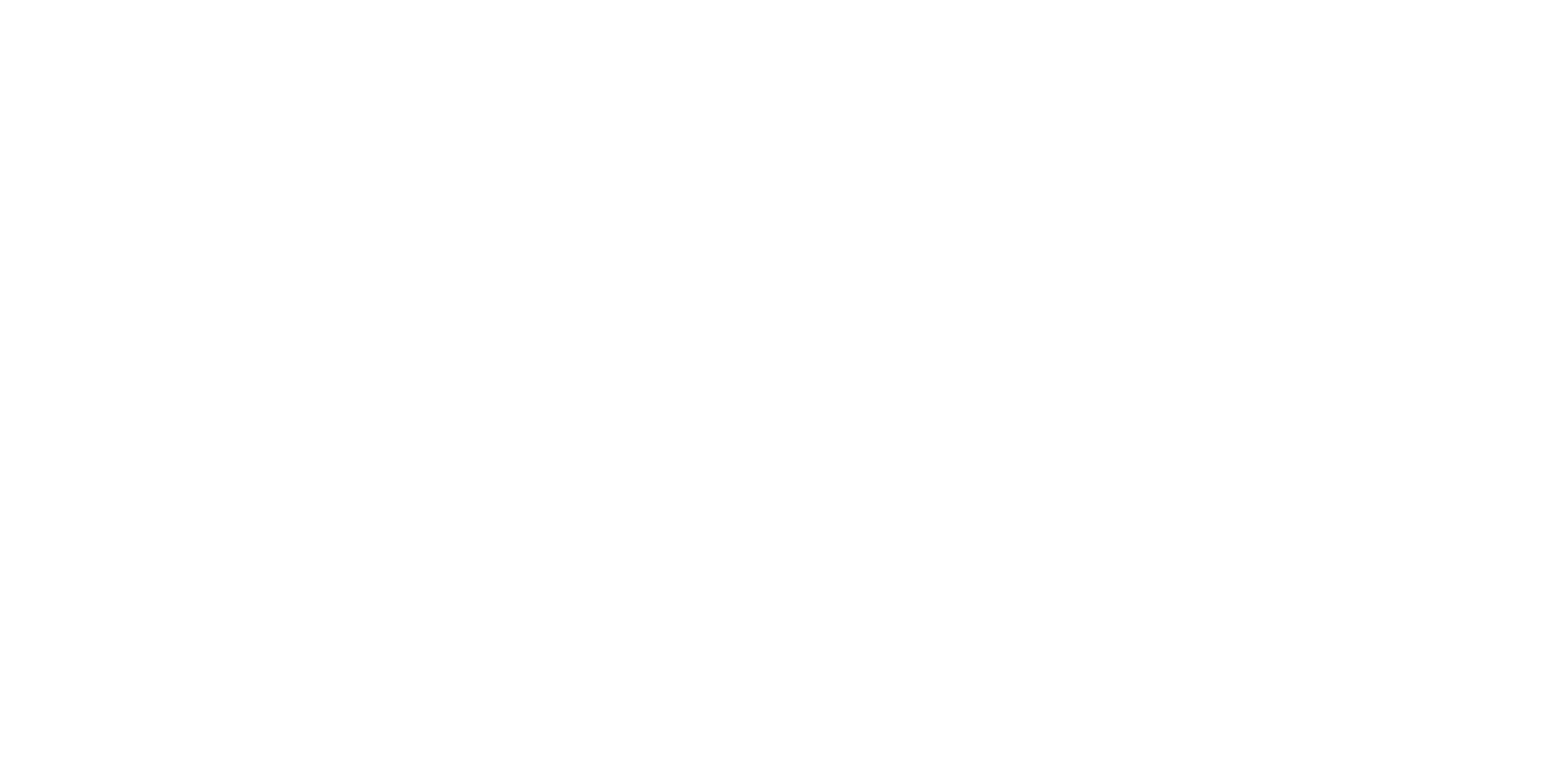 1. Text goes here.
2. Text goes here.
3. Text goes here.
4. Text goes here.
5. Text goes here.
6. Text goes here.
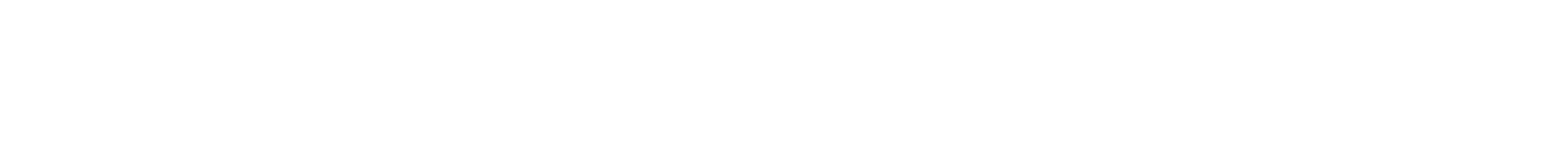 [Speaker Notes: maecheu-teachers-tools
This template is for educational, non-commercial purposes only. 

maecheu-teachers-tools.com]
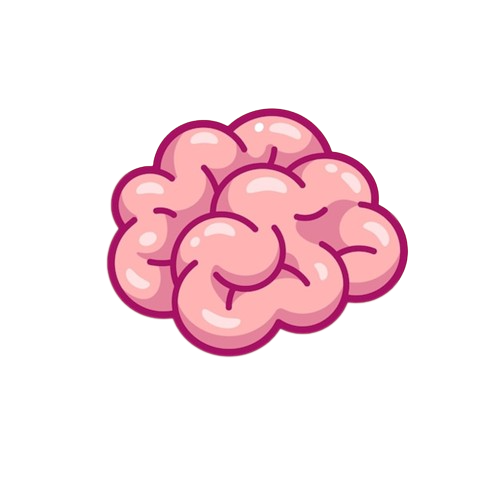 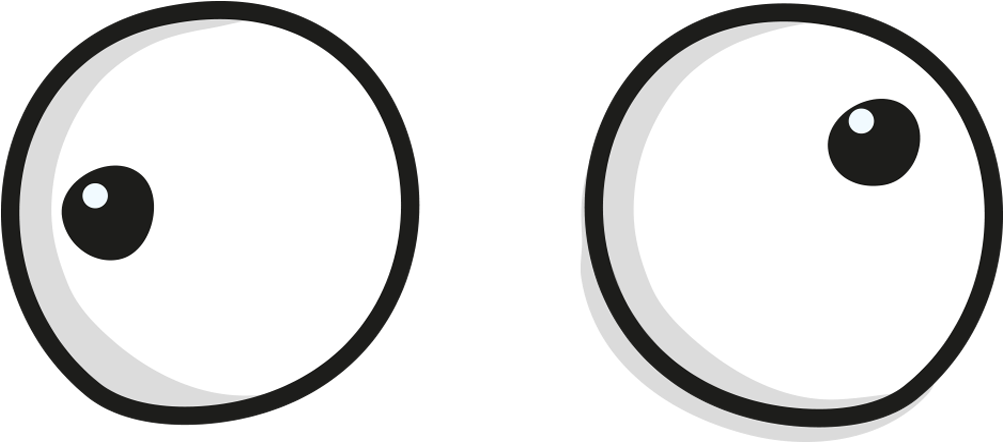 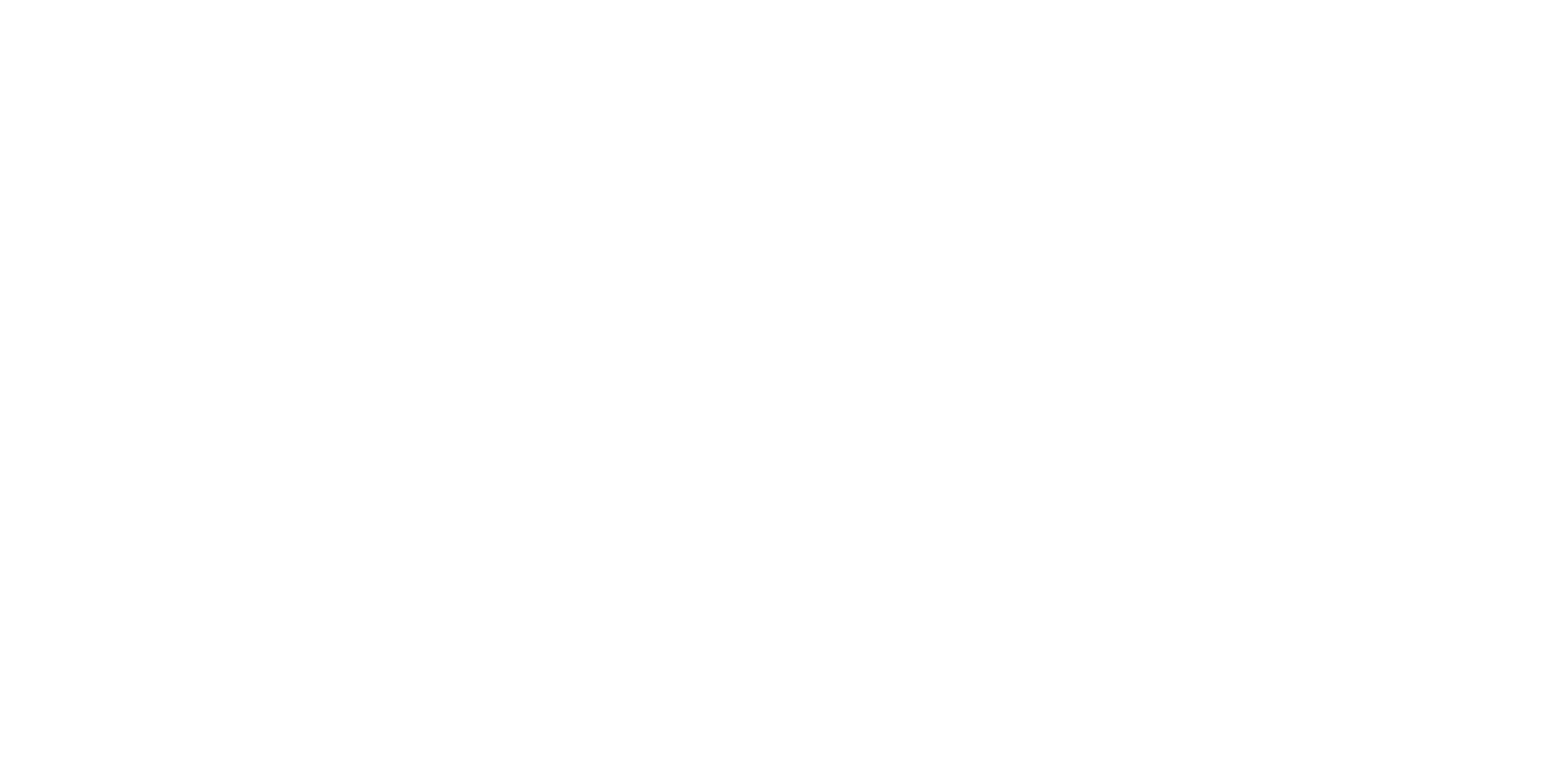 1. Text goes here.
2. Text goes here.
3. Text goes here.
4. Text goes here.
5. Text goes here.
6. Text goes here.
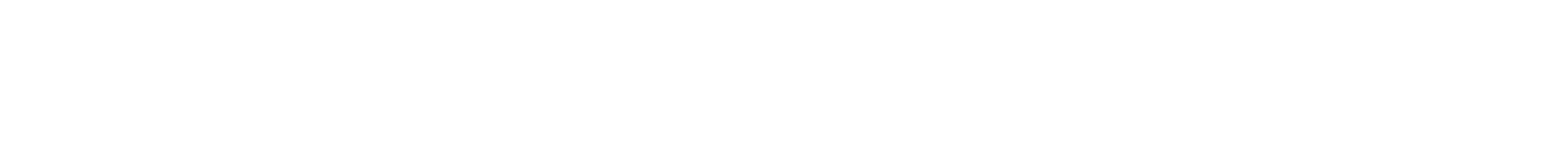 [Speaker Notes: maecheu-teachers-tools
This template is for educational, non-commercial purposes only. 

maecheu-teachers-tools.com]
?
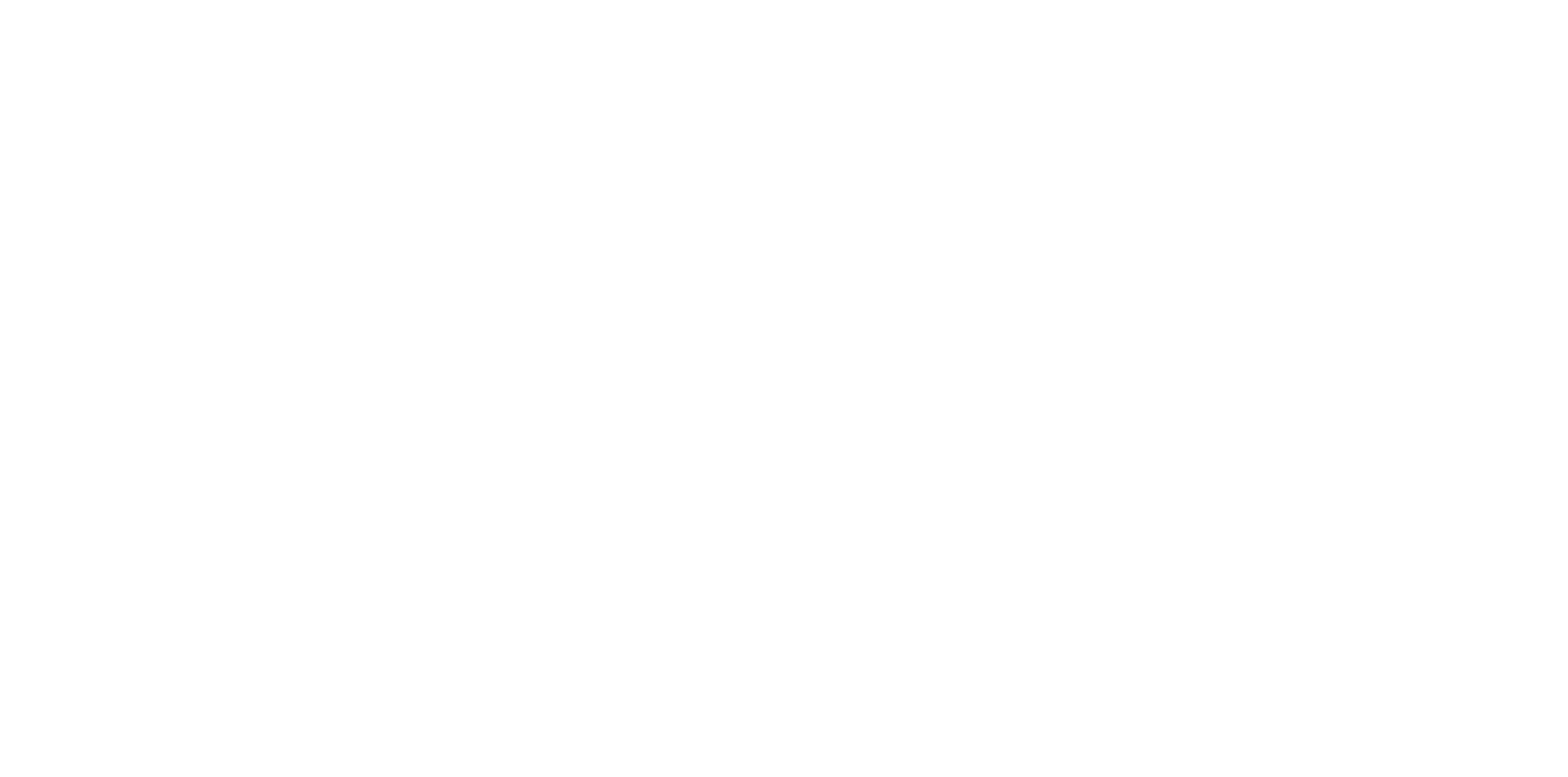 ?
?
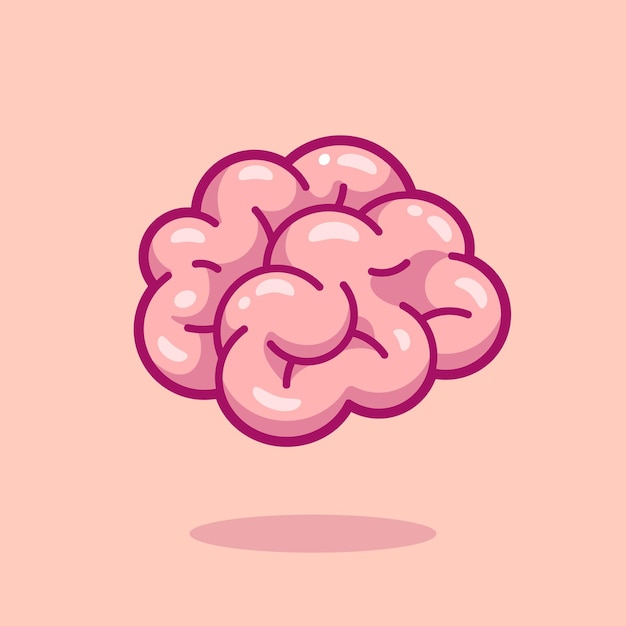 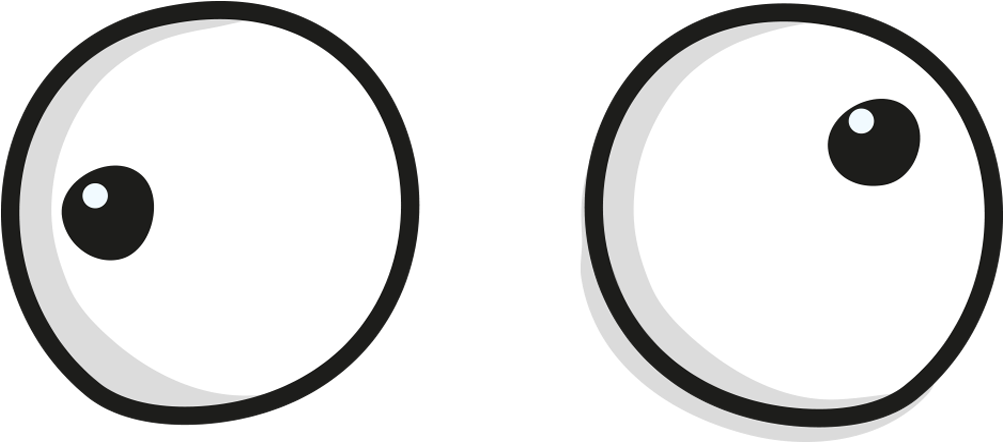 Finish
[Speaker Notes: maecheu-teachers-tools
This template is for educational, non-commercial purposes only. 

maecheu-teachers-tools.com]
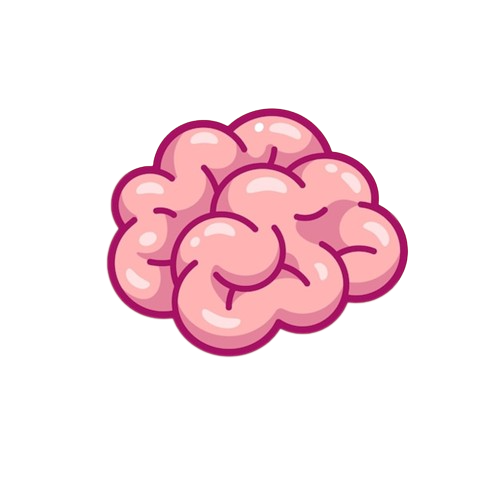 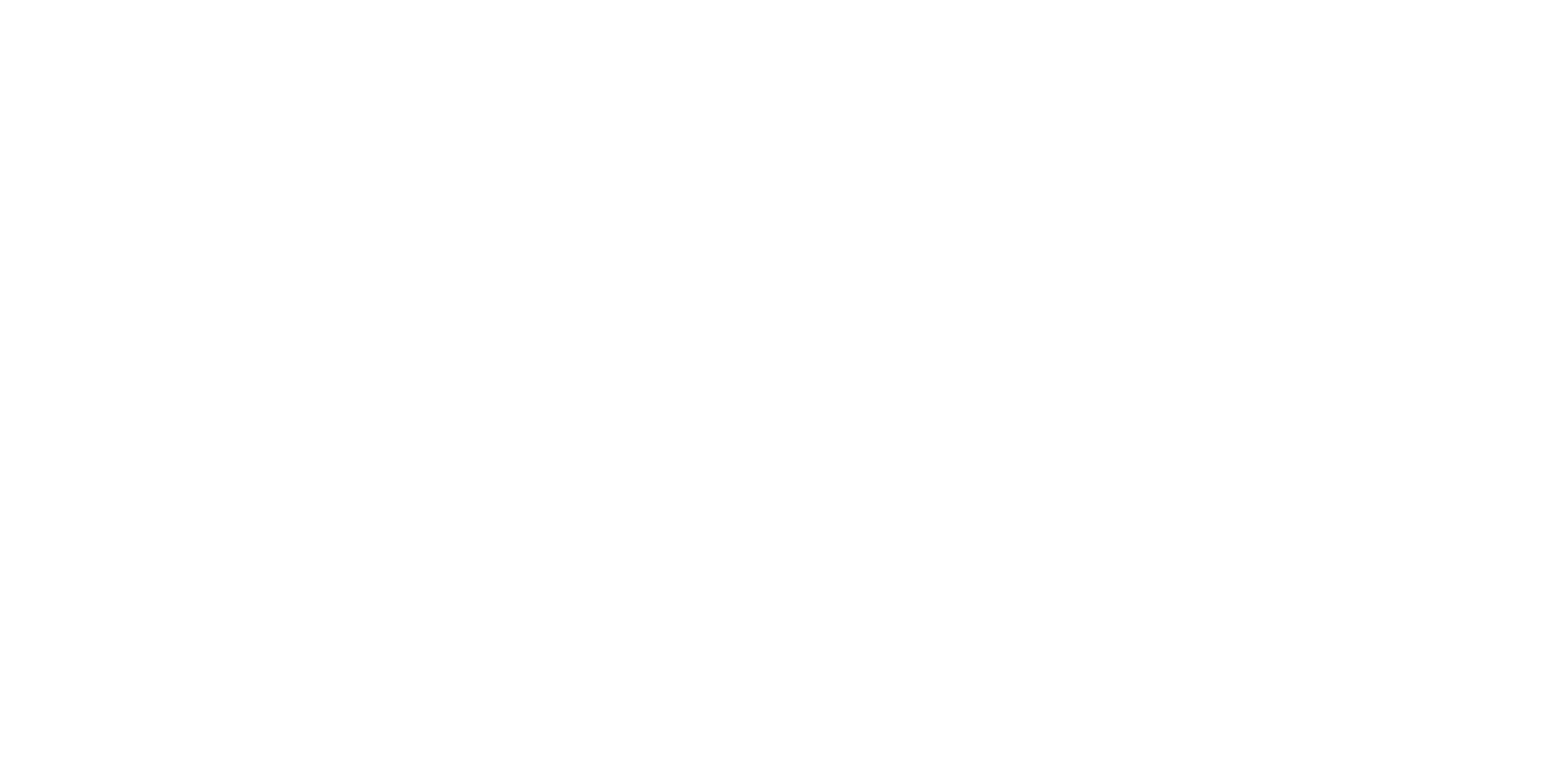 Spelling round:
Text goes here.
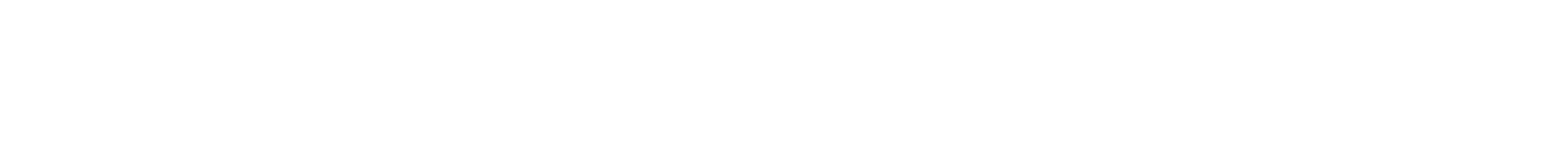 [Speaker Notes: maecheu-teachers-tools
This template is for educational, non-commercial purposes only. 

maecheu-teachers-tools.com]